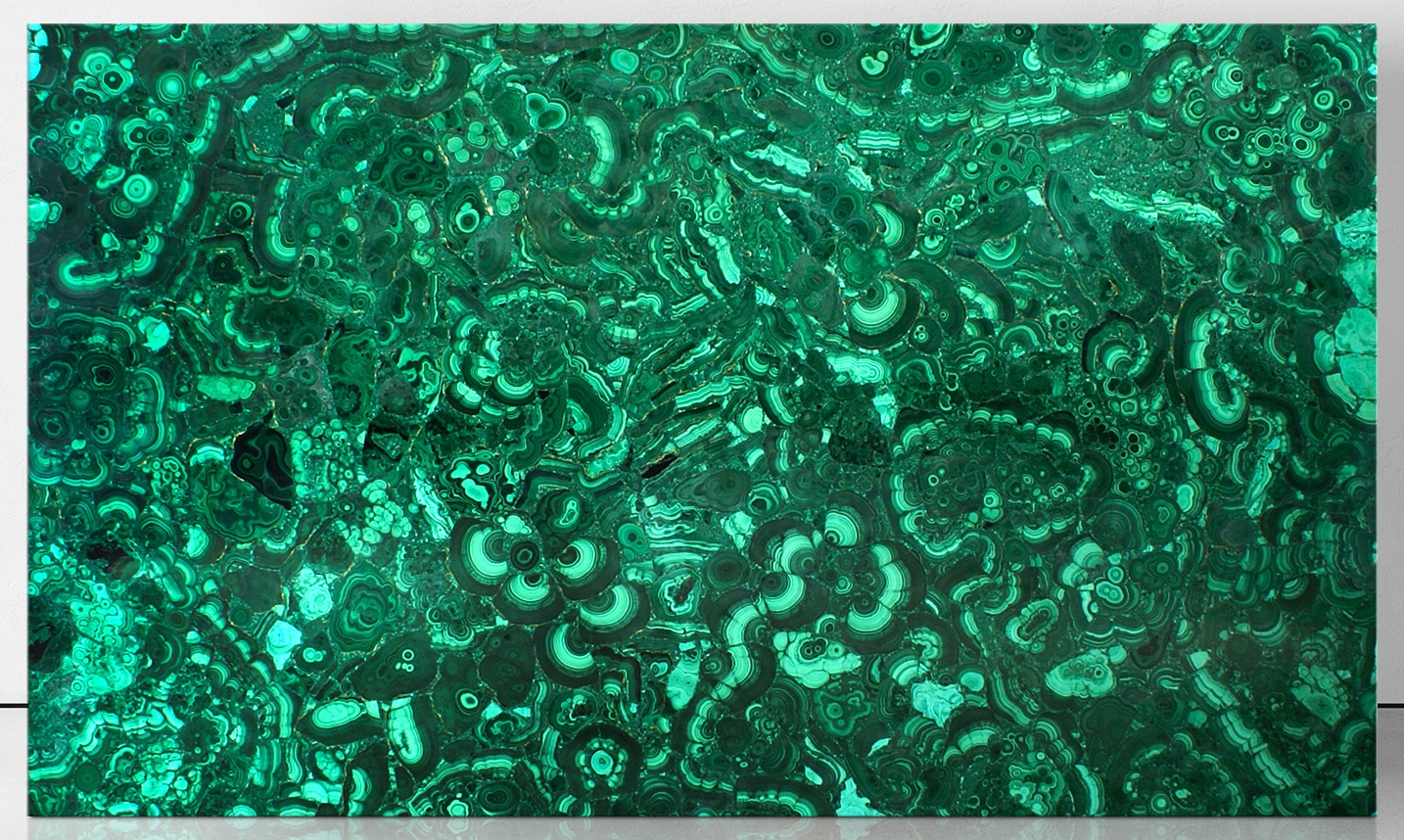 ВИКТОРИНА 
Знатоки родного города
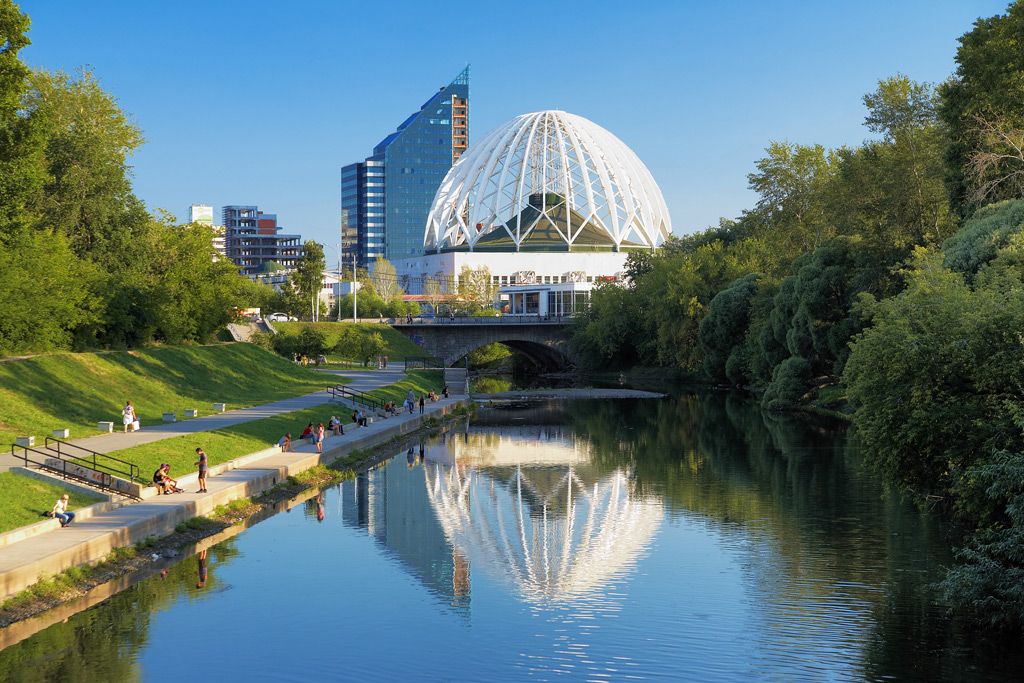 П
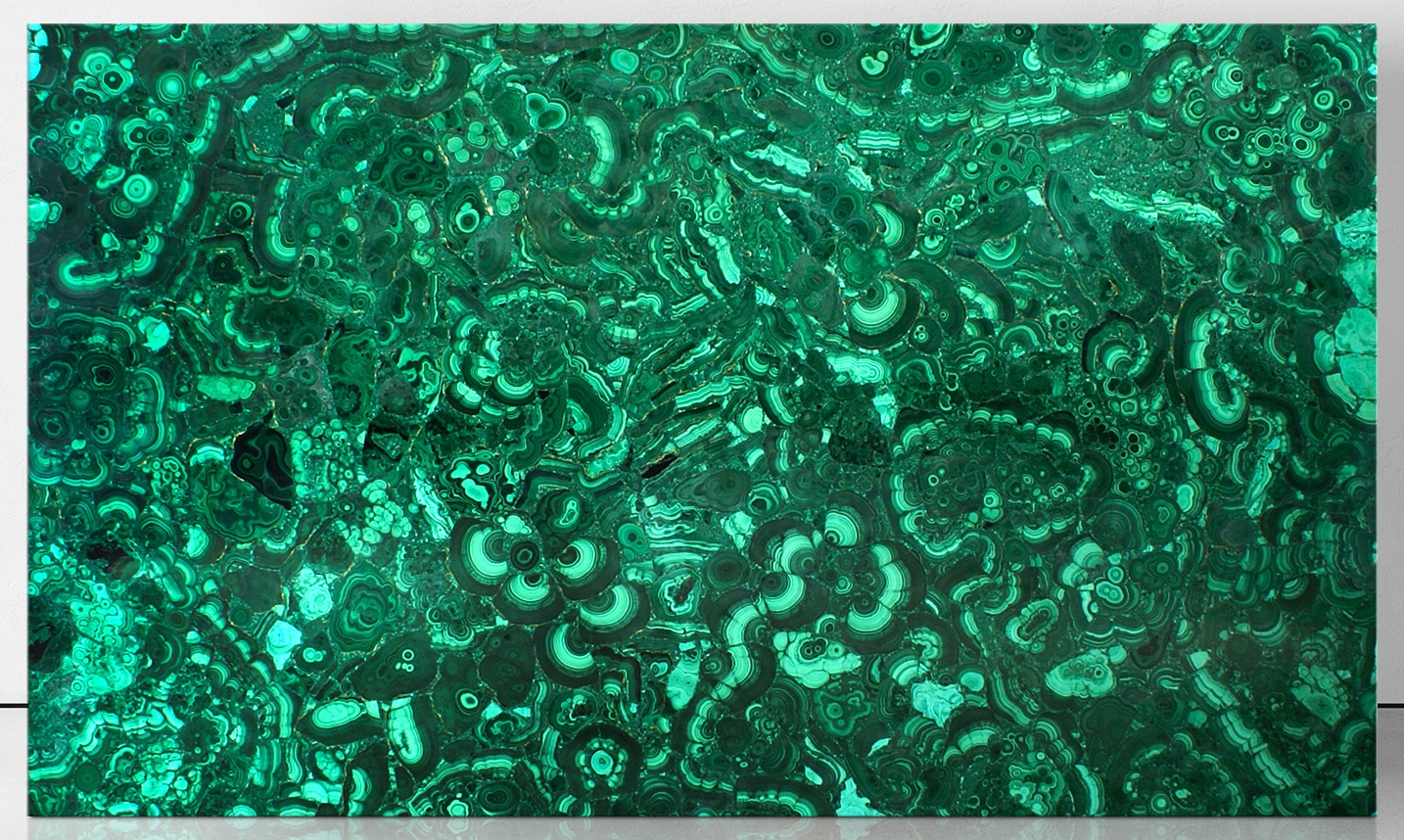 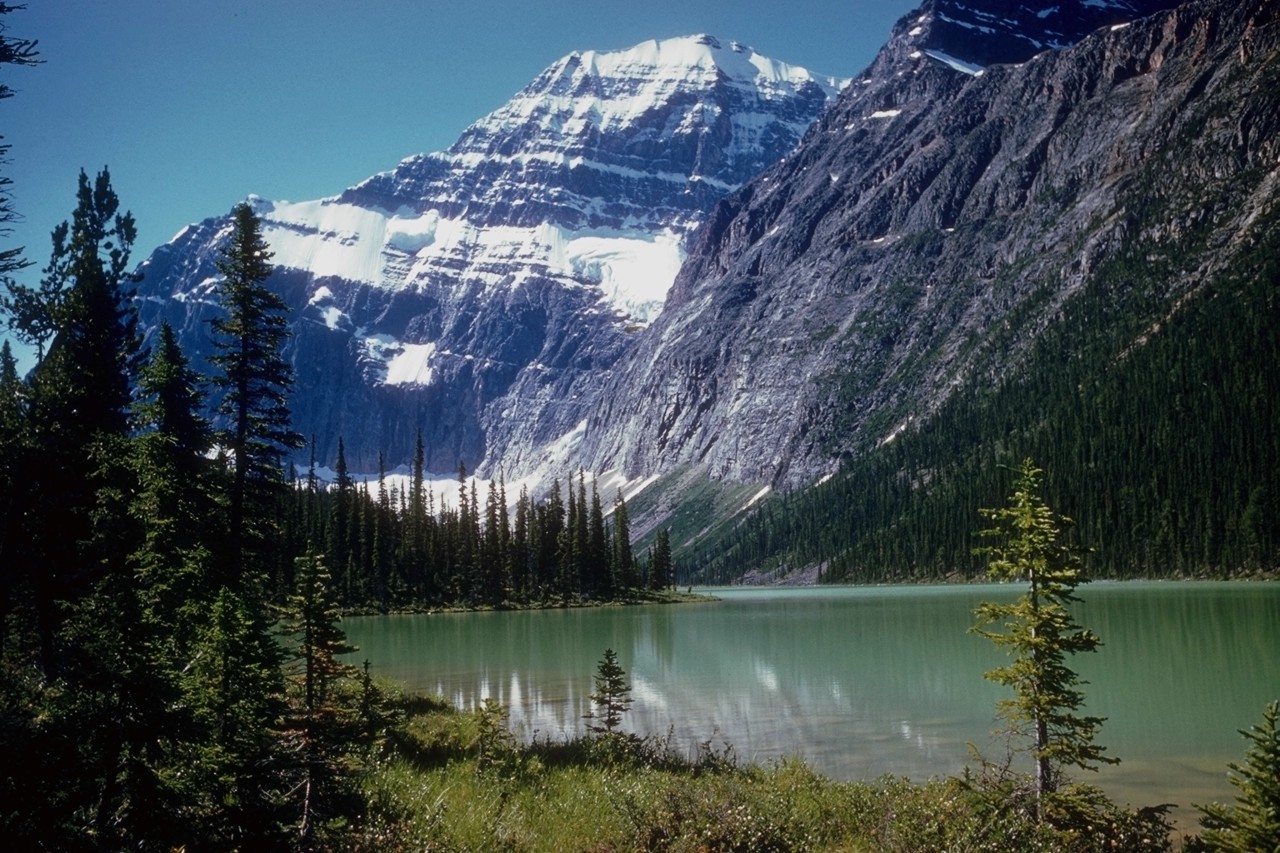 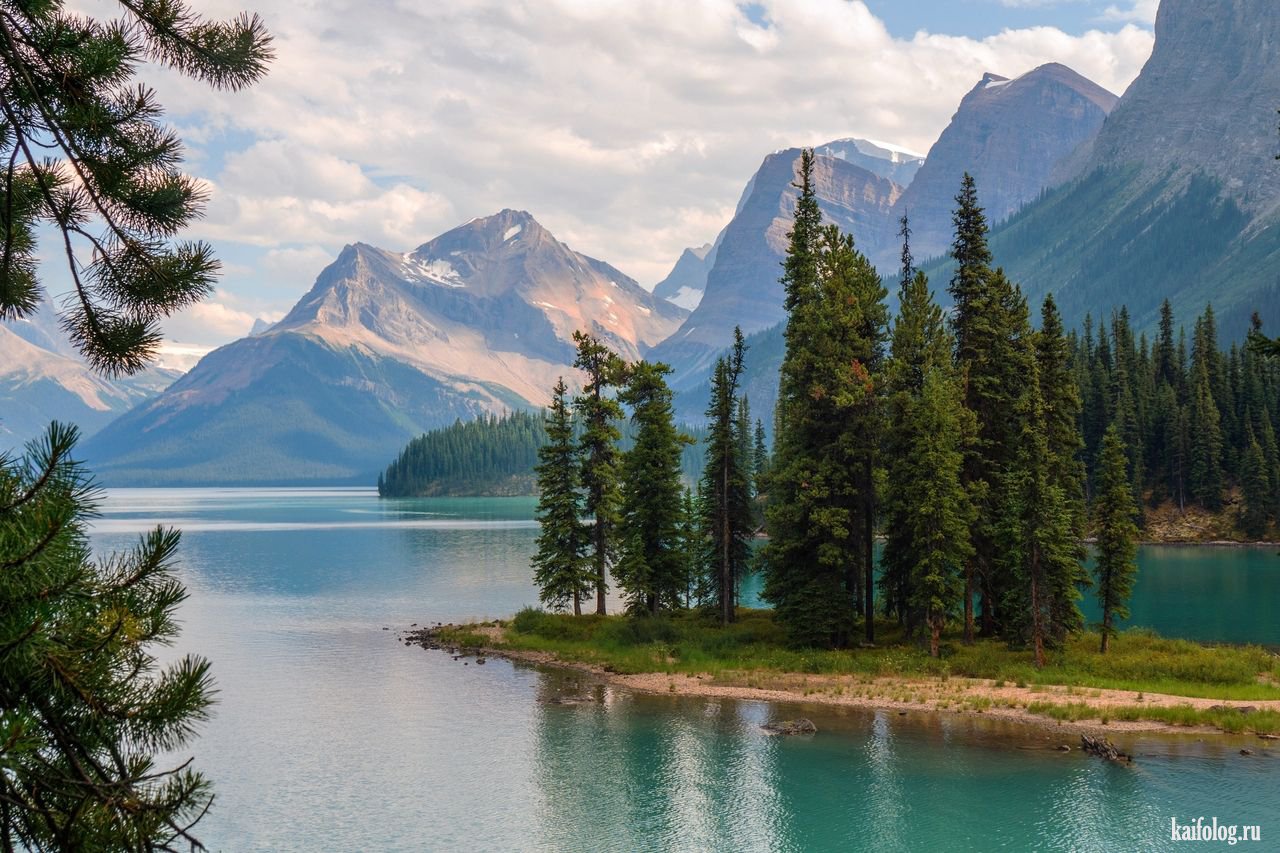 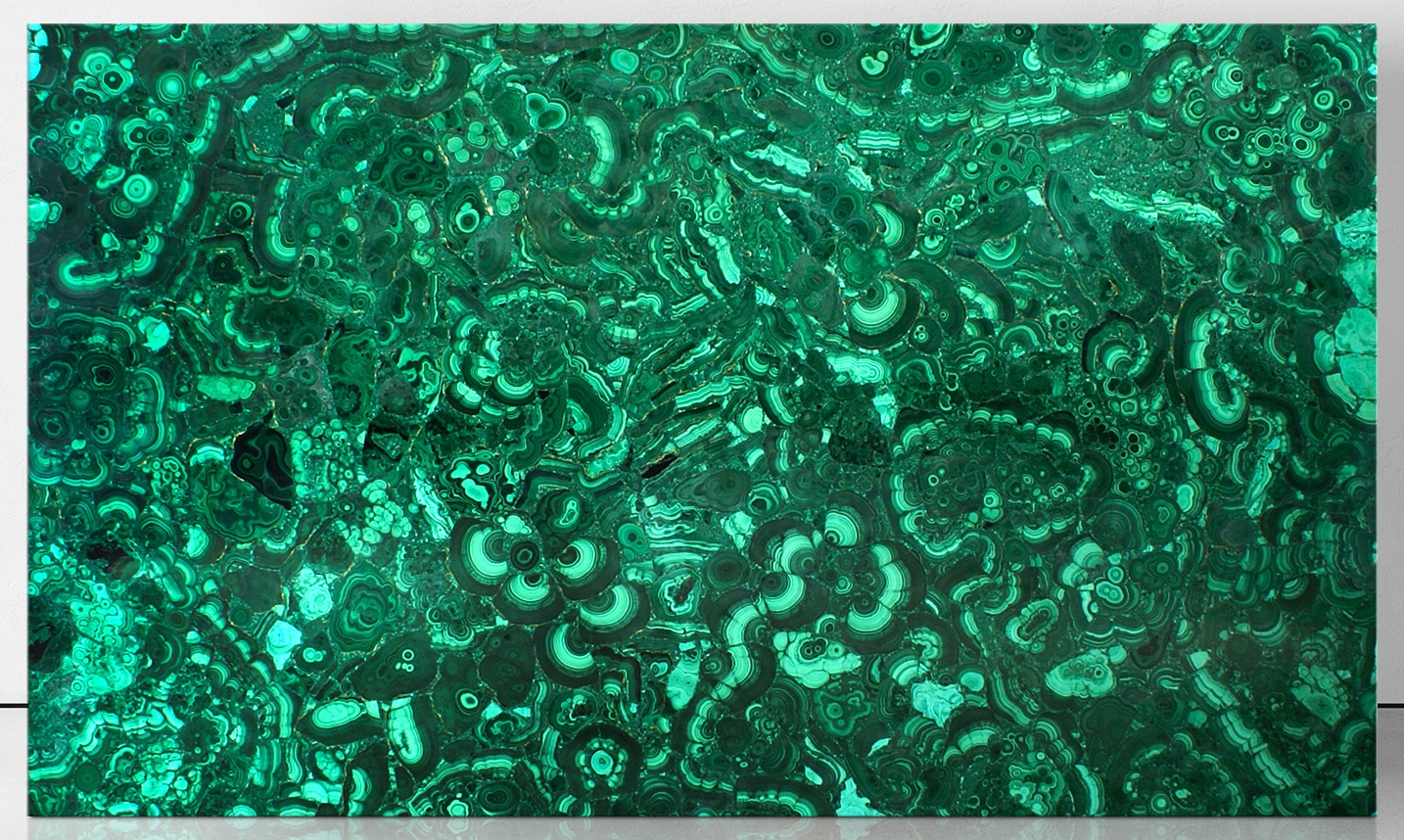 ЕКАТЕРИНБУРГ
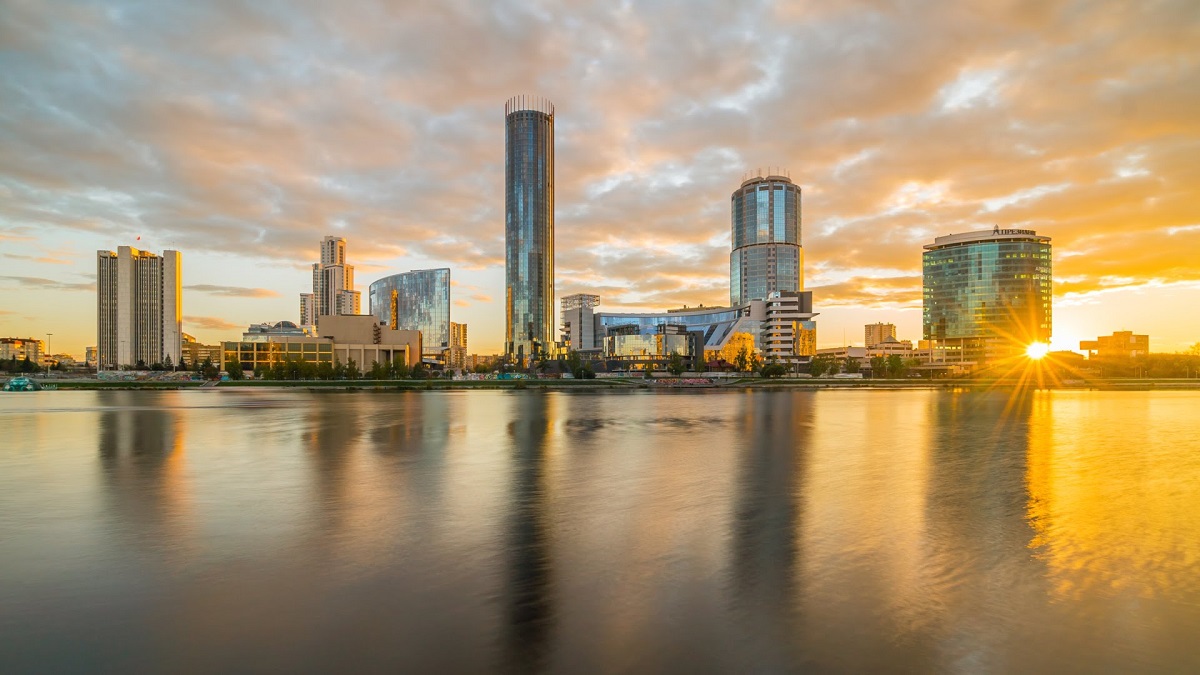 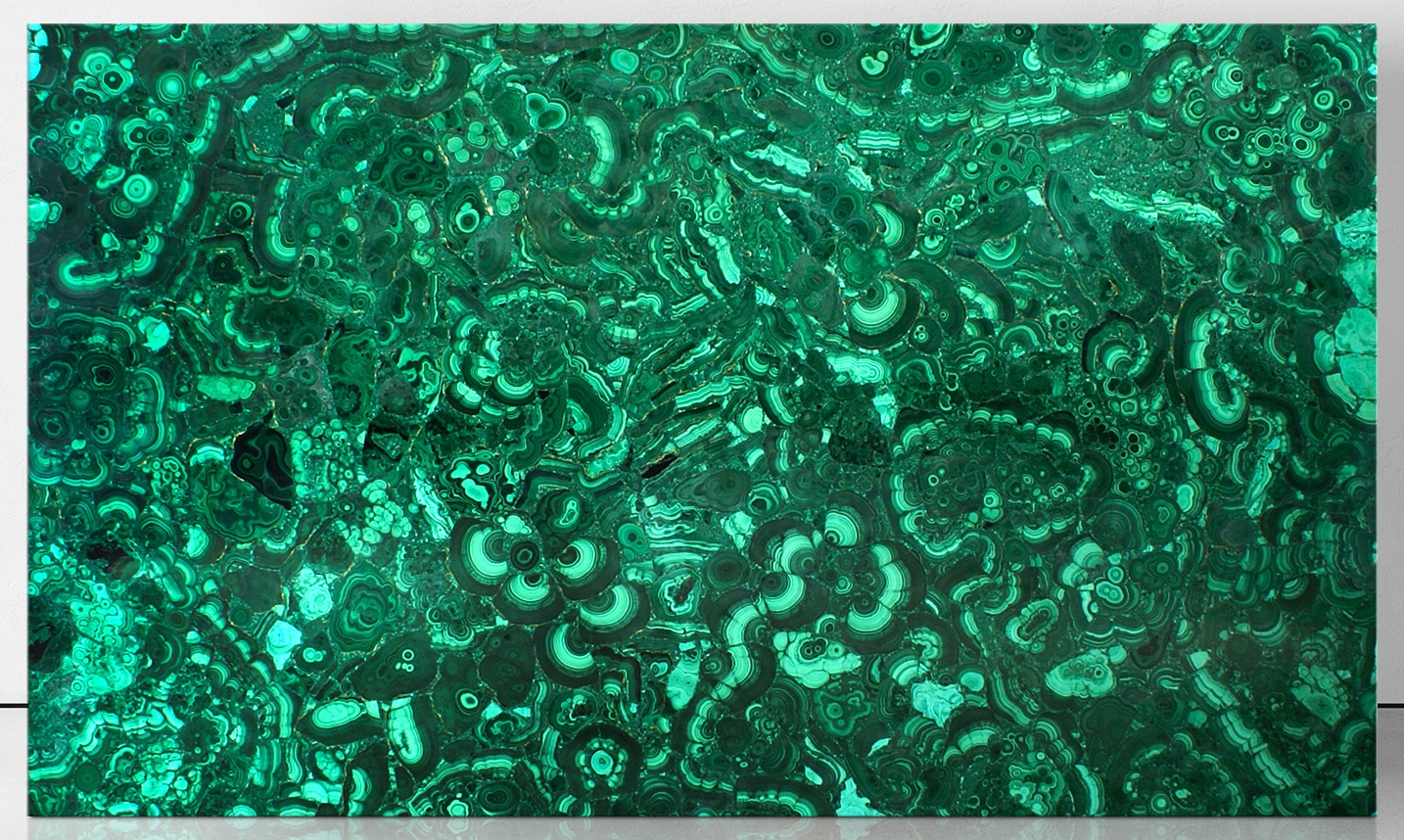 ГЕРБ ЕКАТЕРИНБУРГА
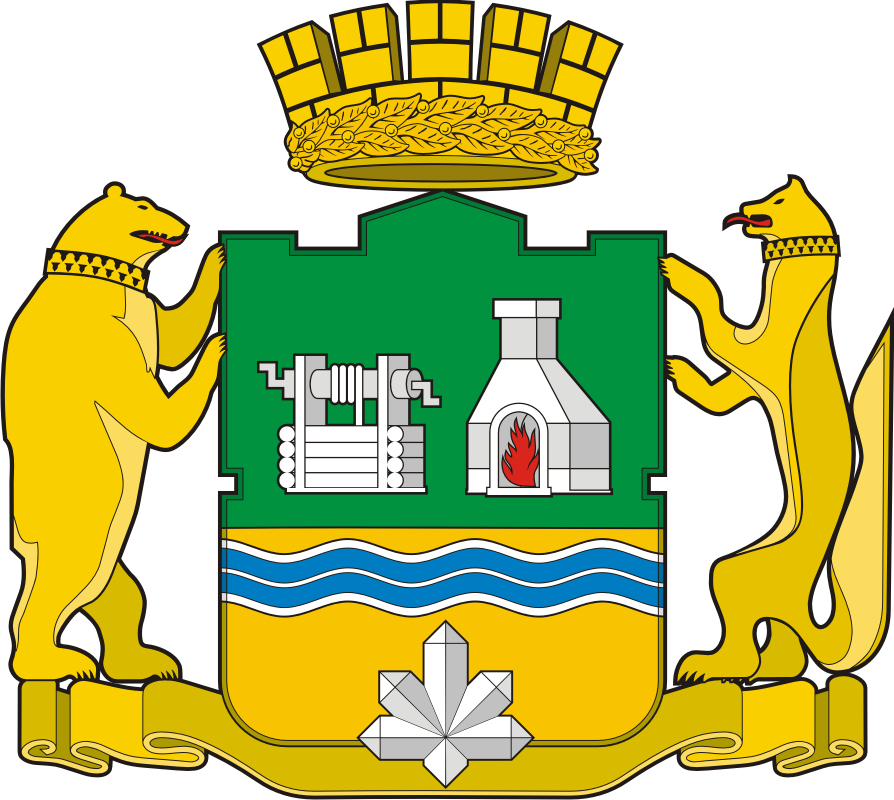 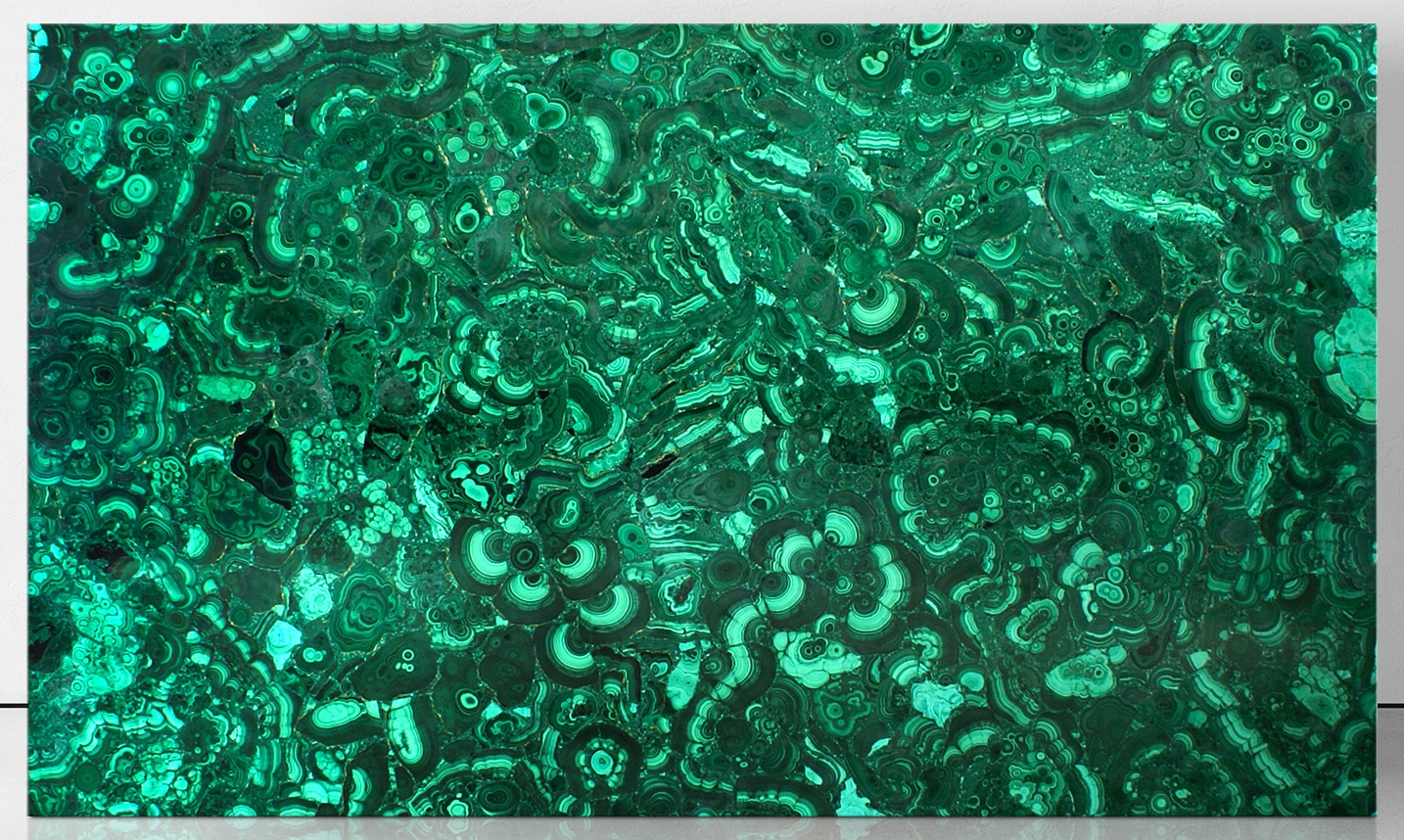 ЗНАТОКИ УЛИЦ ЕКАТЕРИНБУРГА
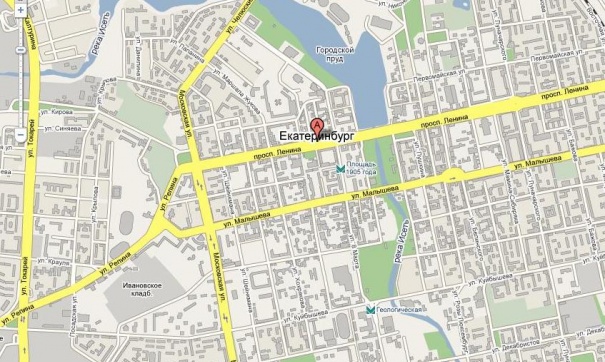 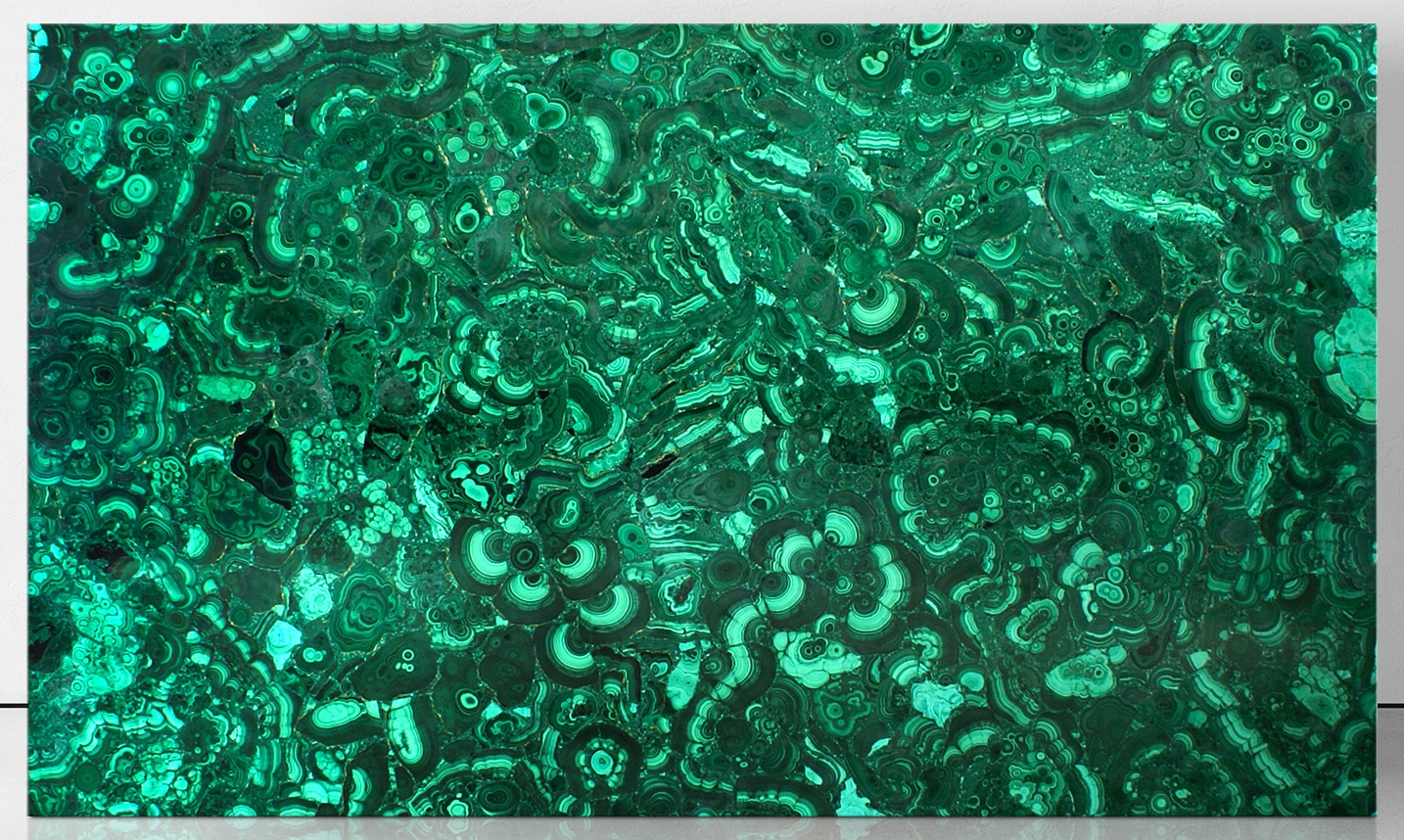 ЕКАТЕРИНБУРГ - ВЫСОТНЫЙ ГОРОД
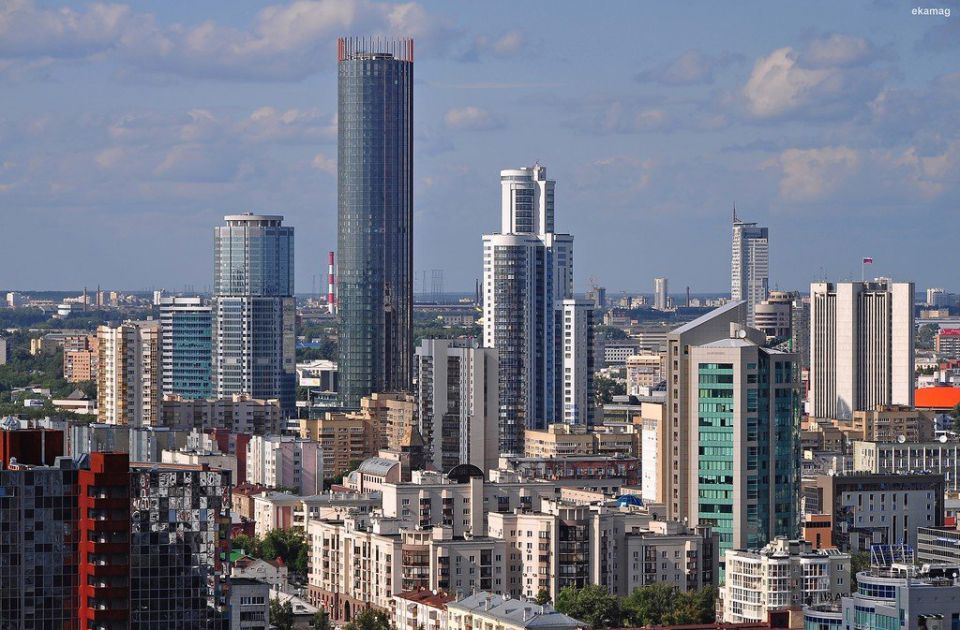 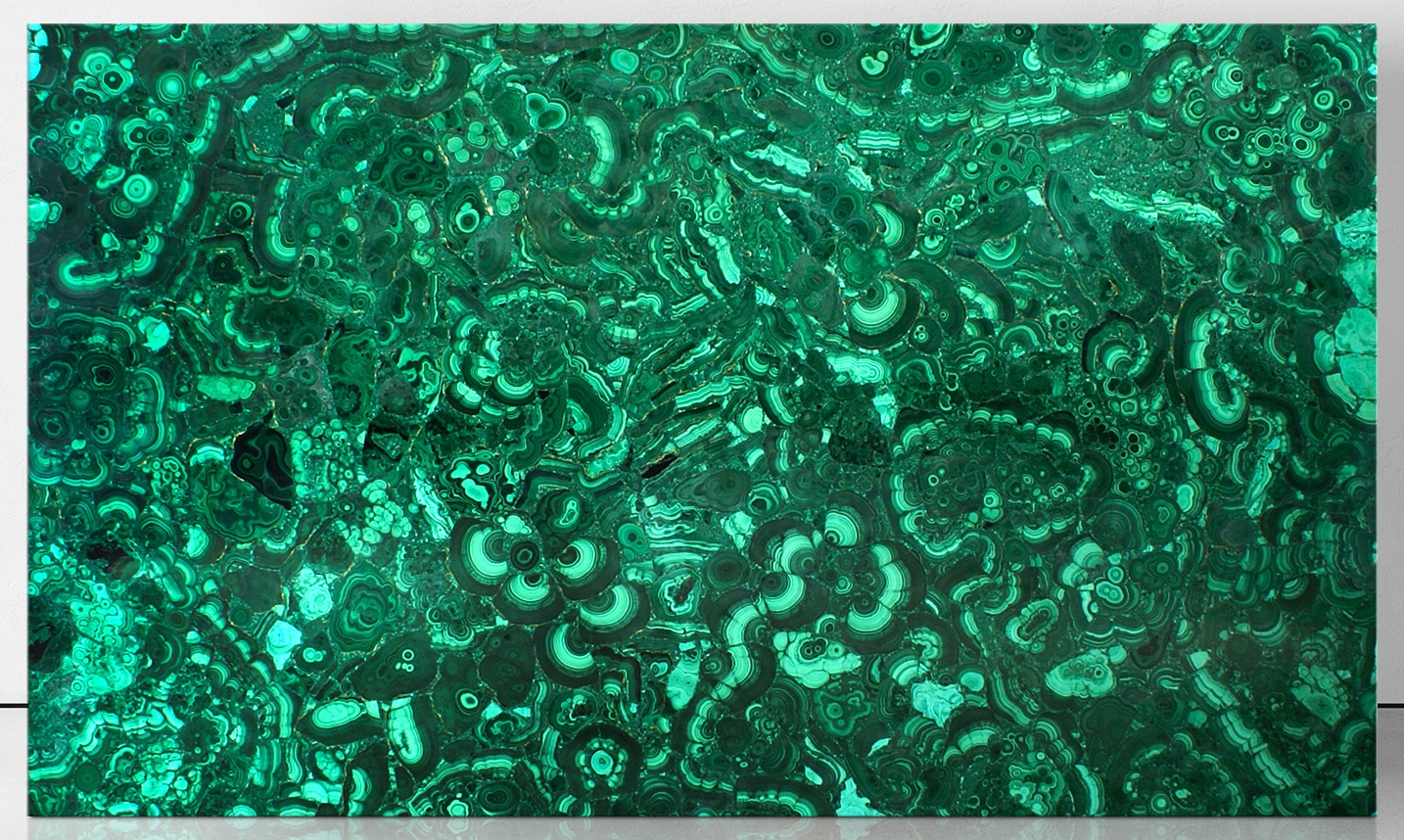 ЗНАТОКИ ДОСТОПРИМЕЧАТЕЛЬНОСТЕЙ
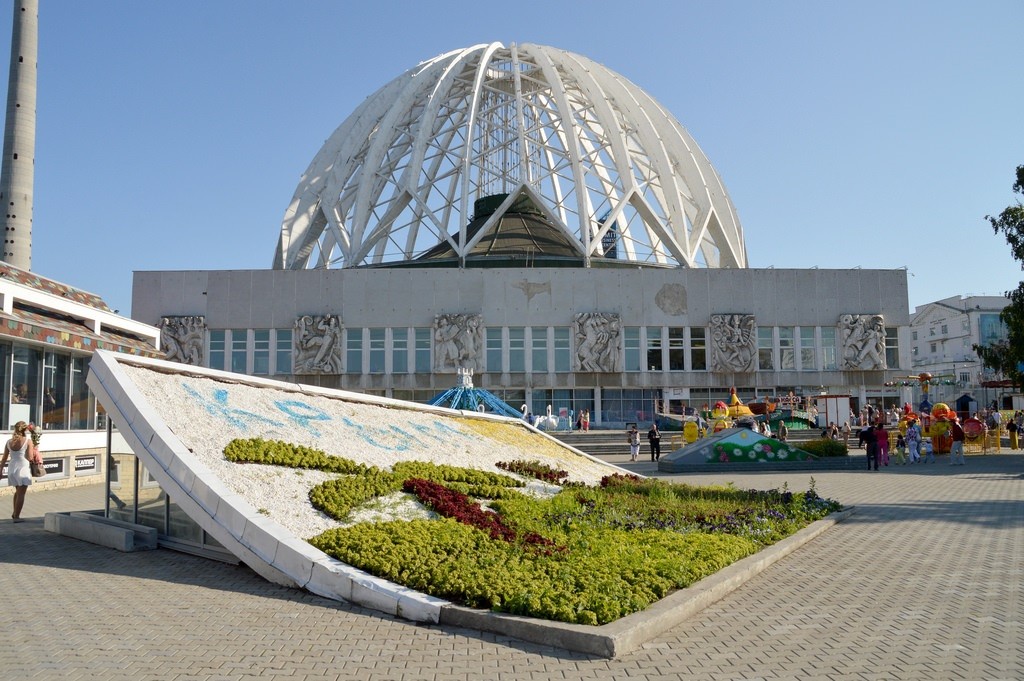 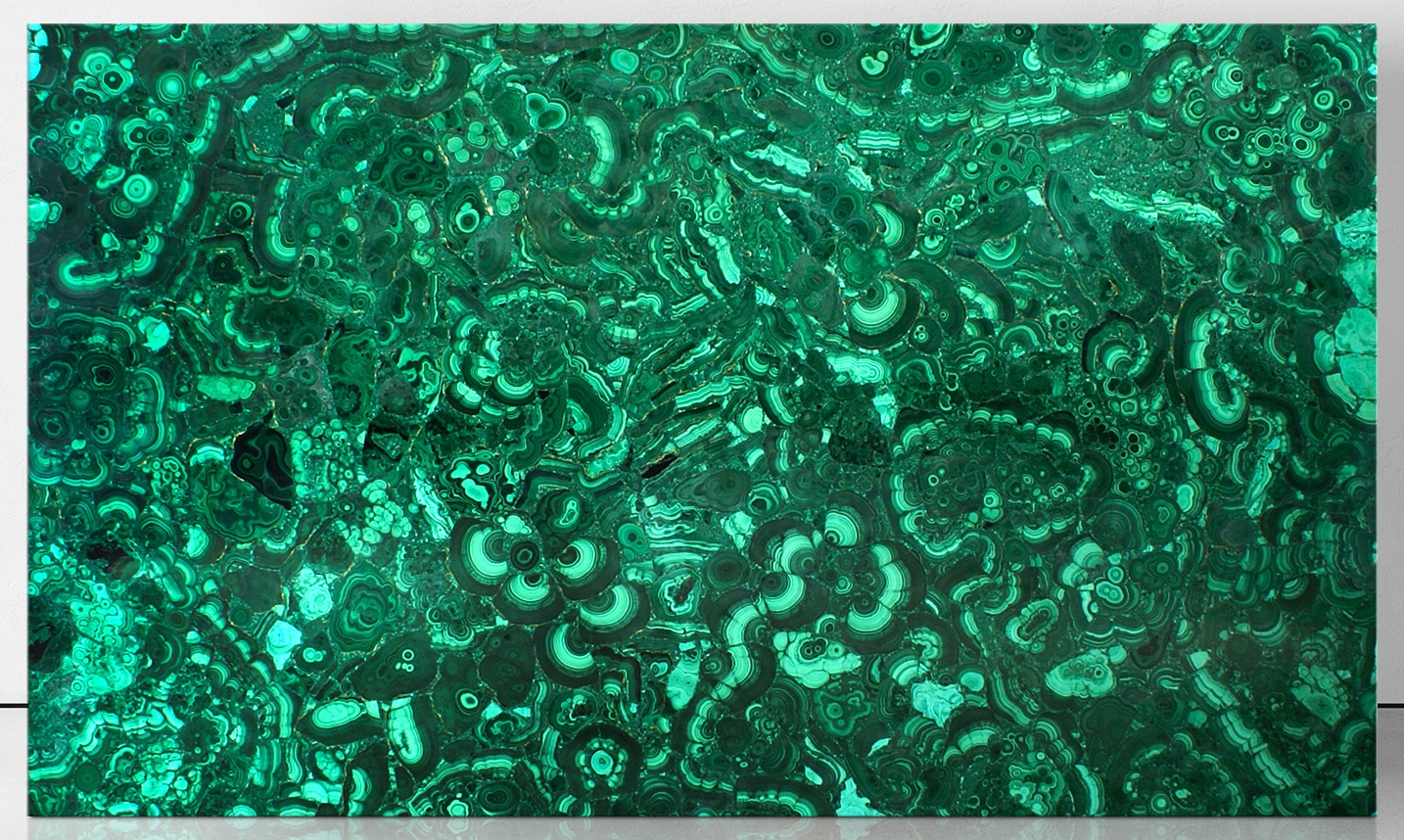 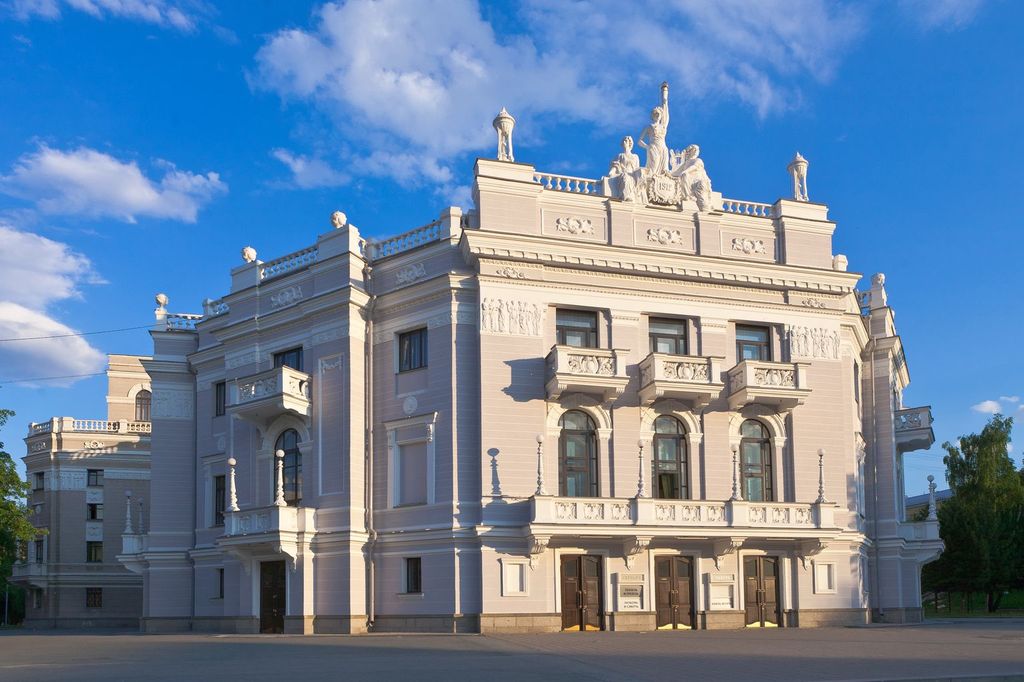 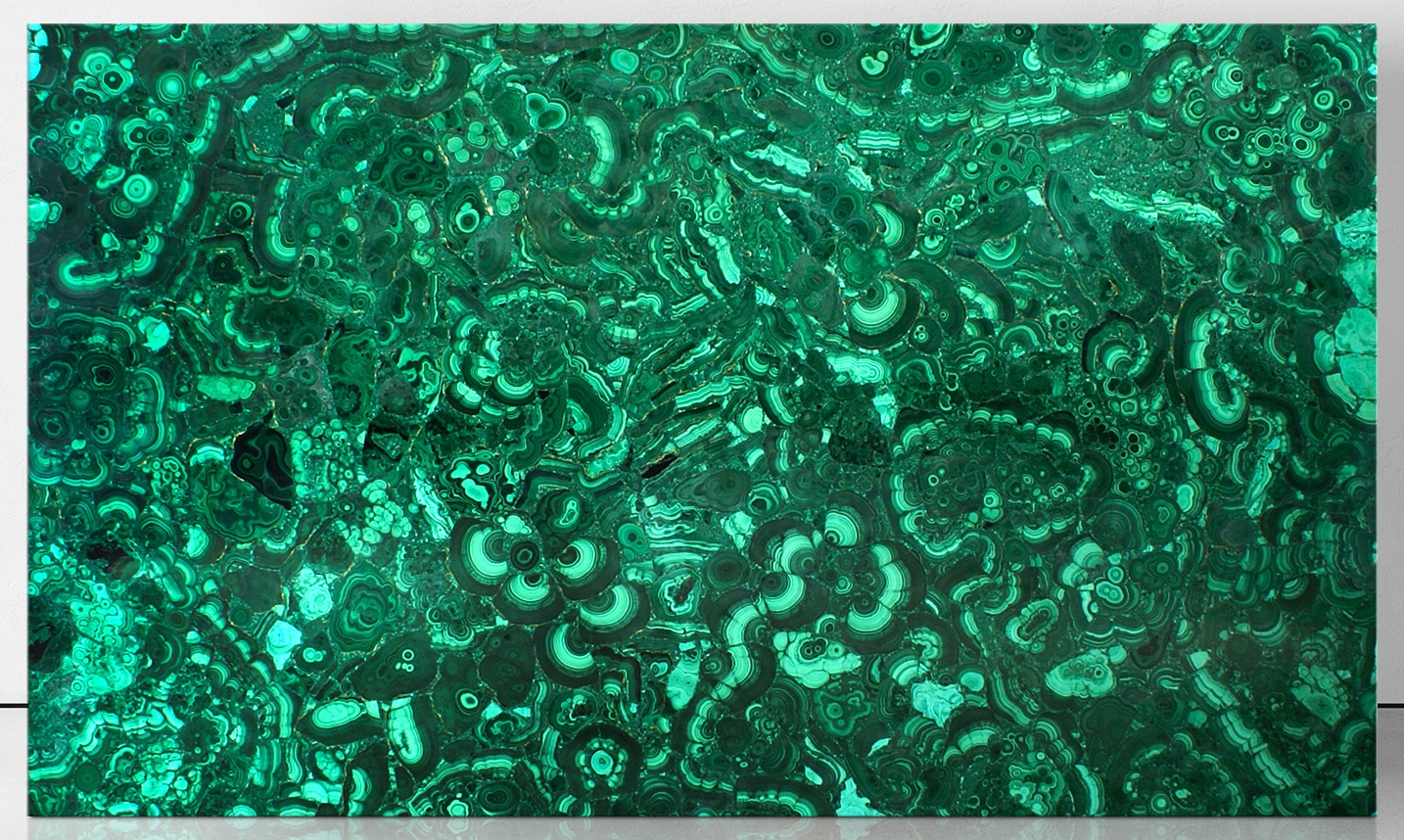 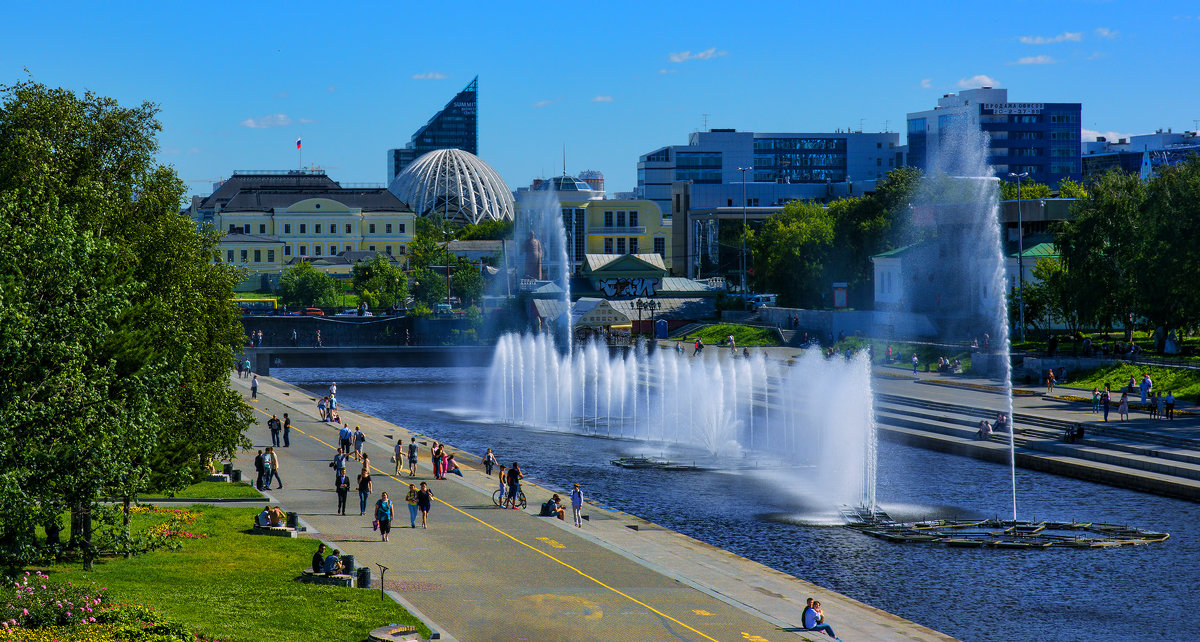 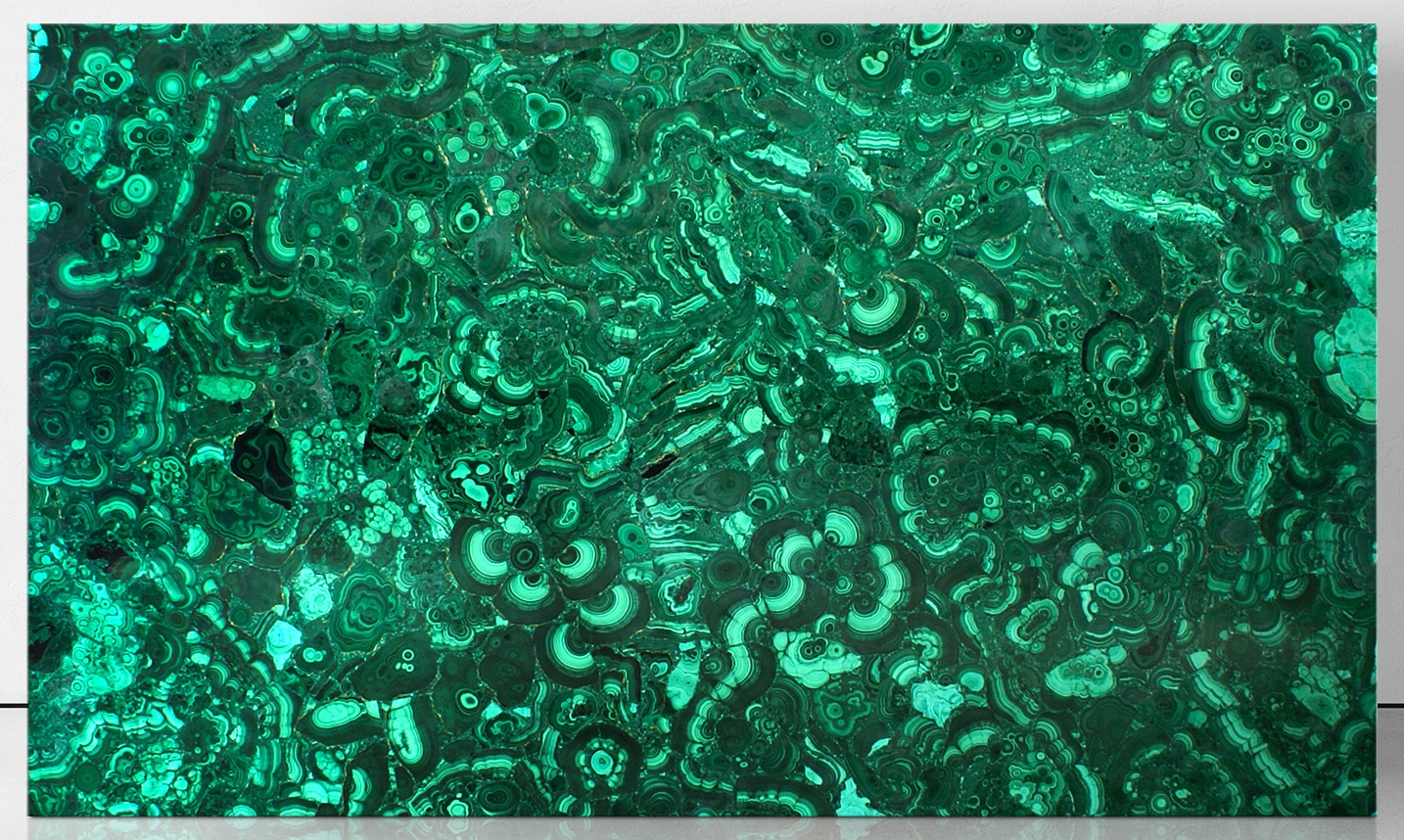 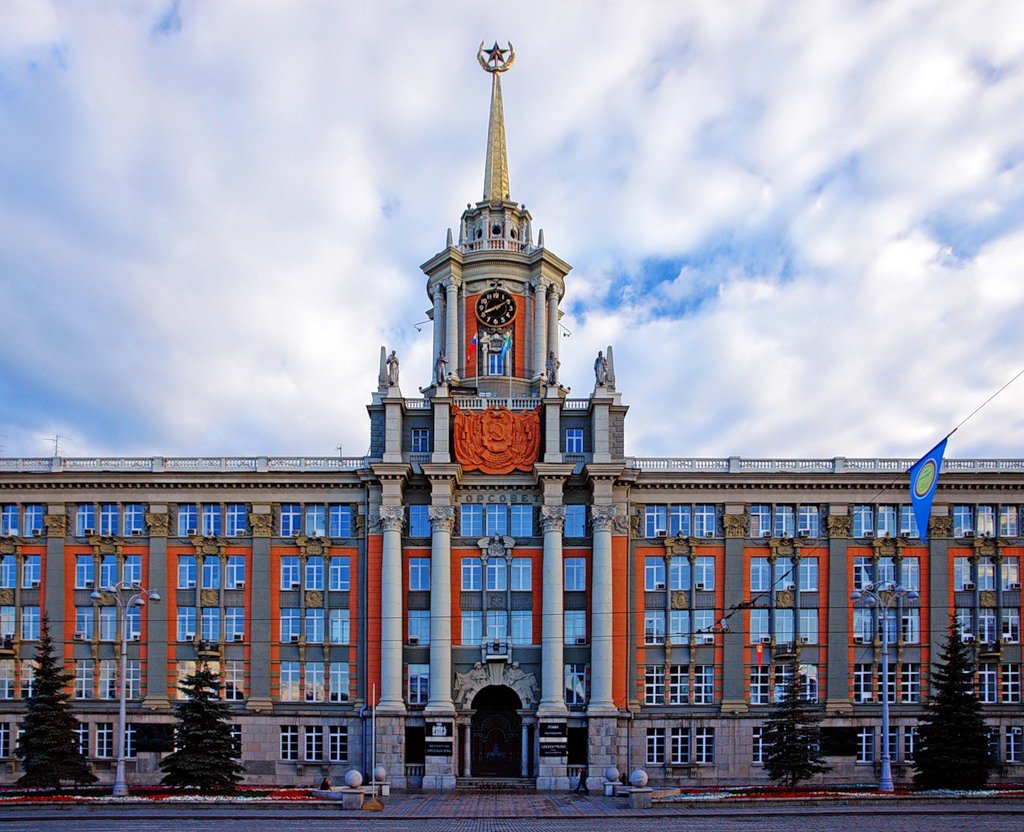 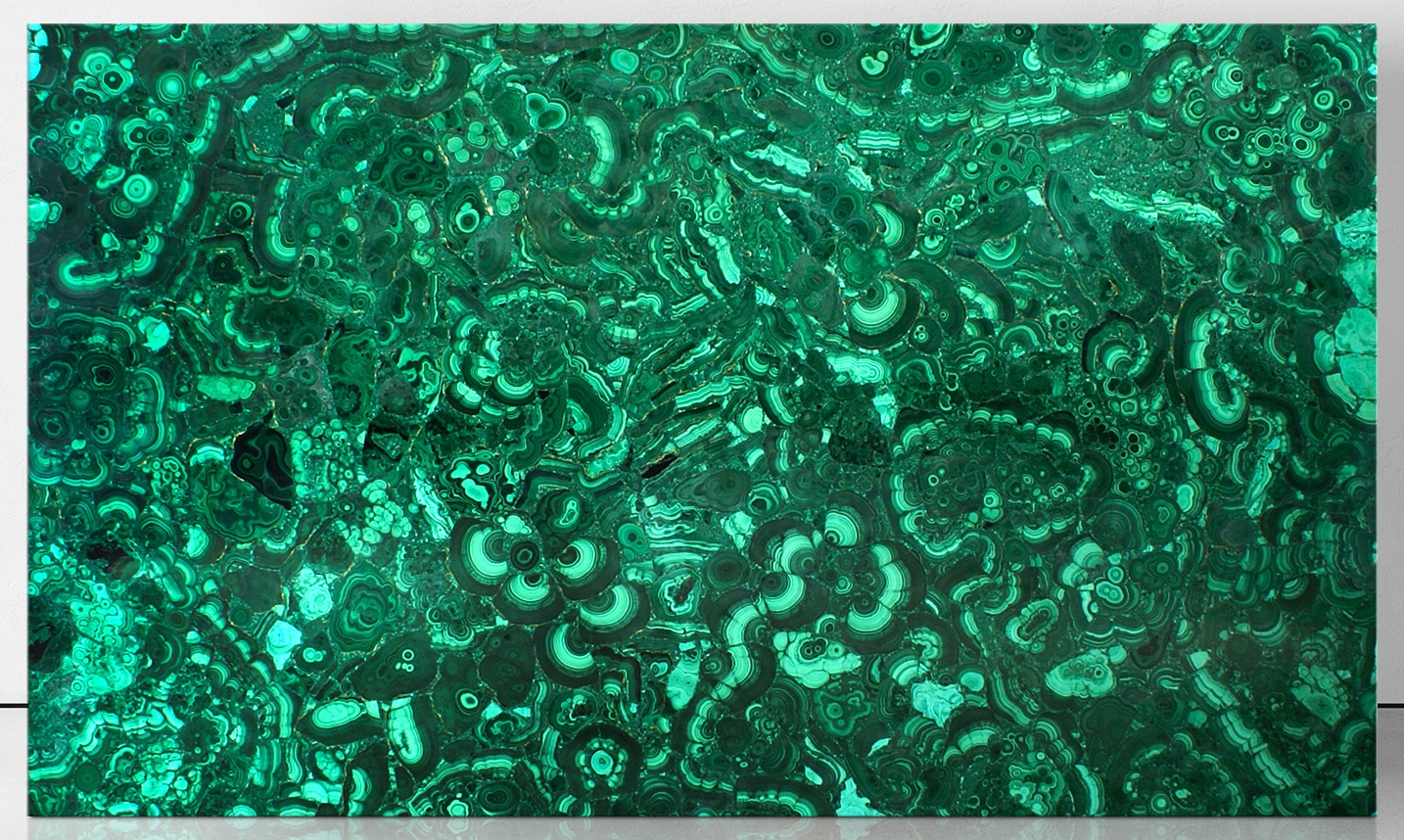 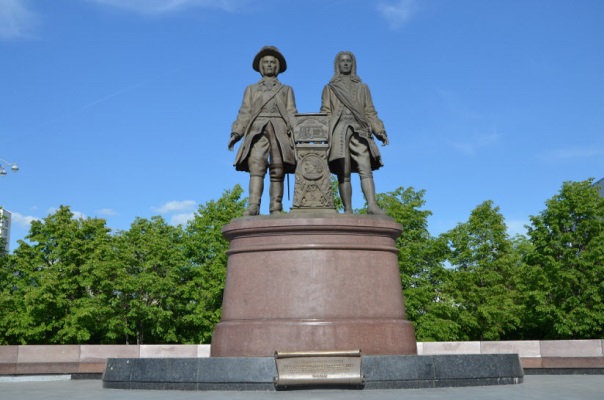 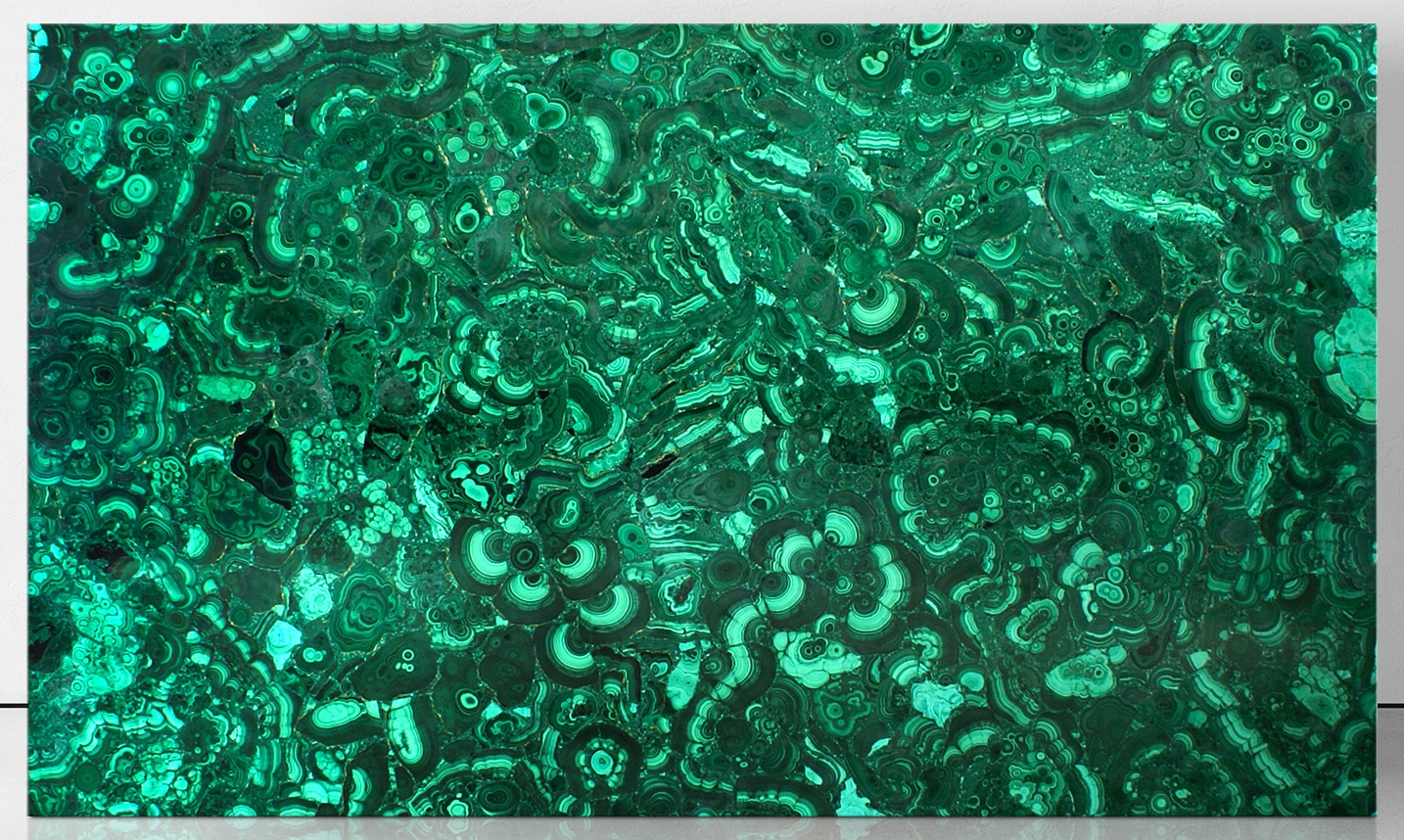 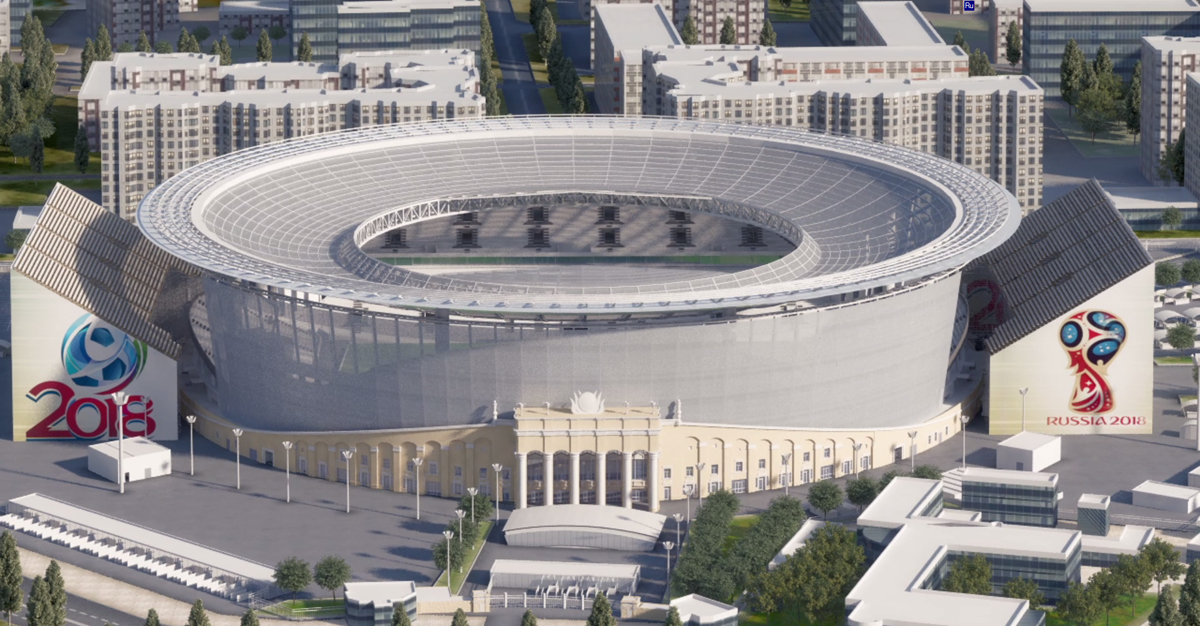 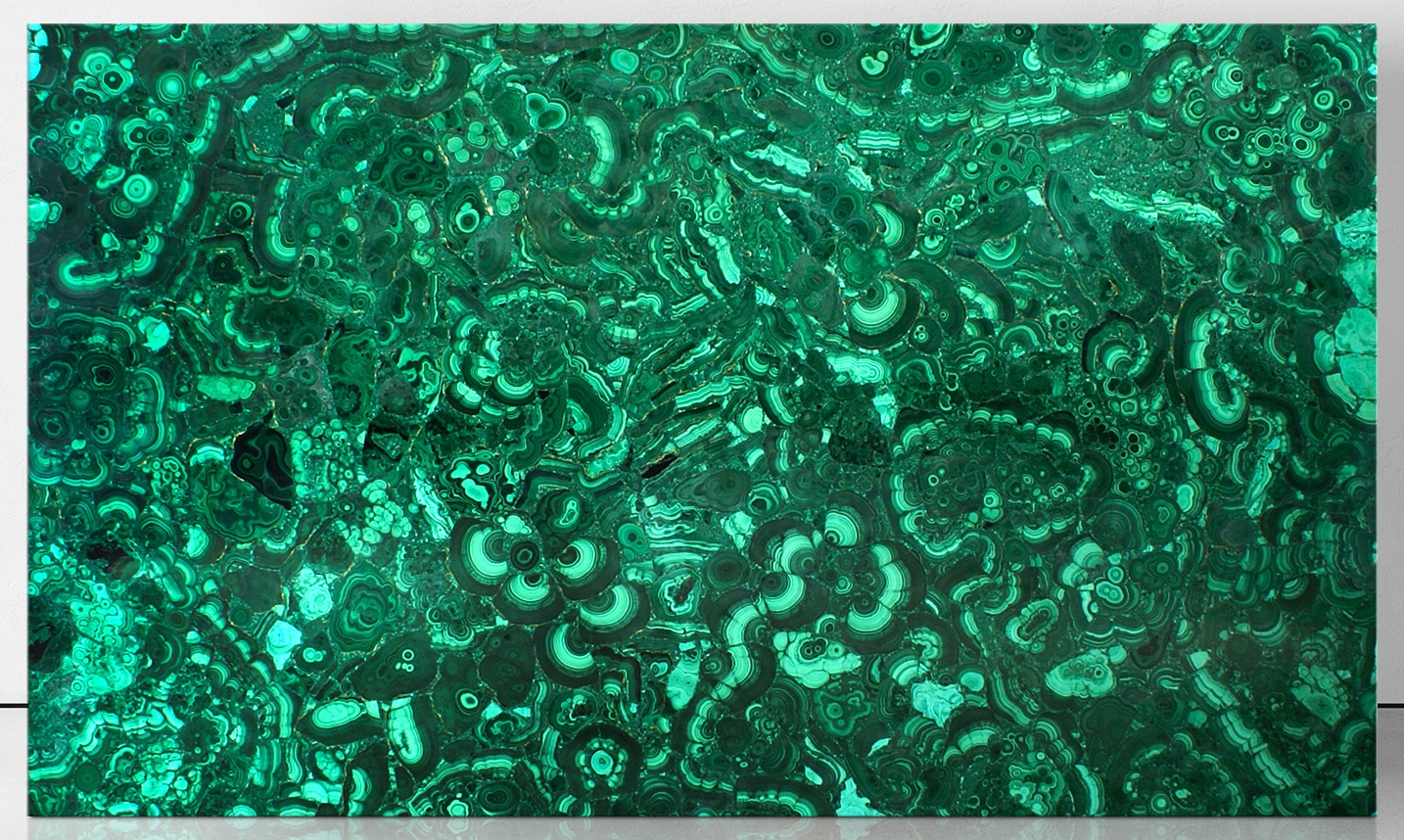 ЗНАТОКИ СКАЗОВ П.П.БАЖОВА
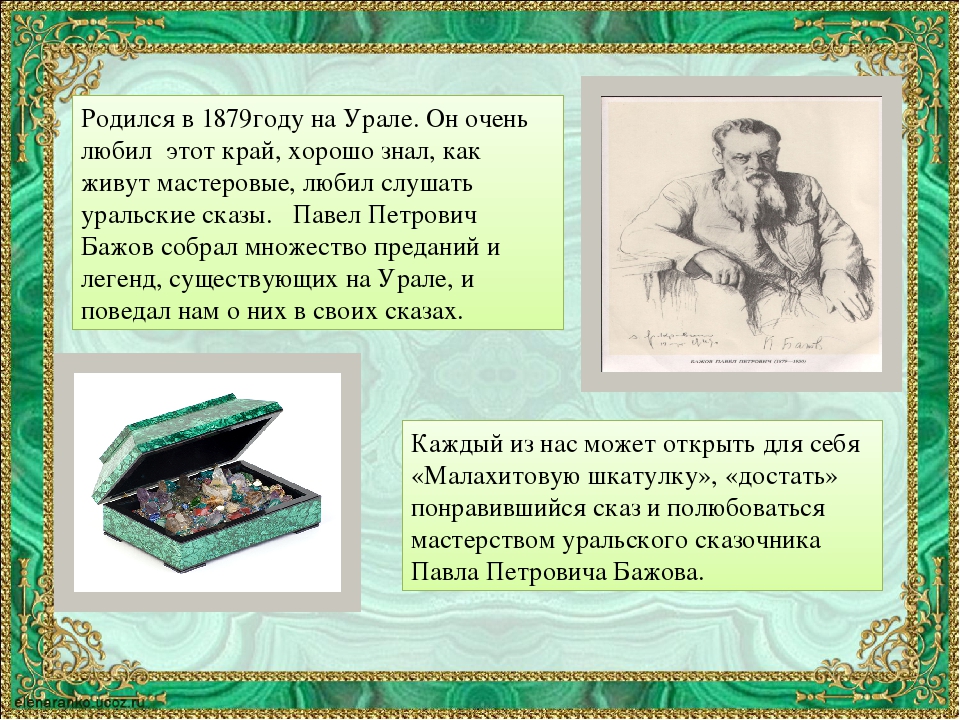 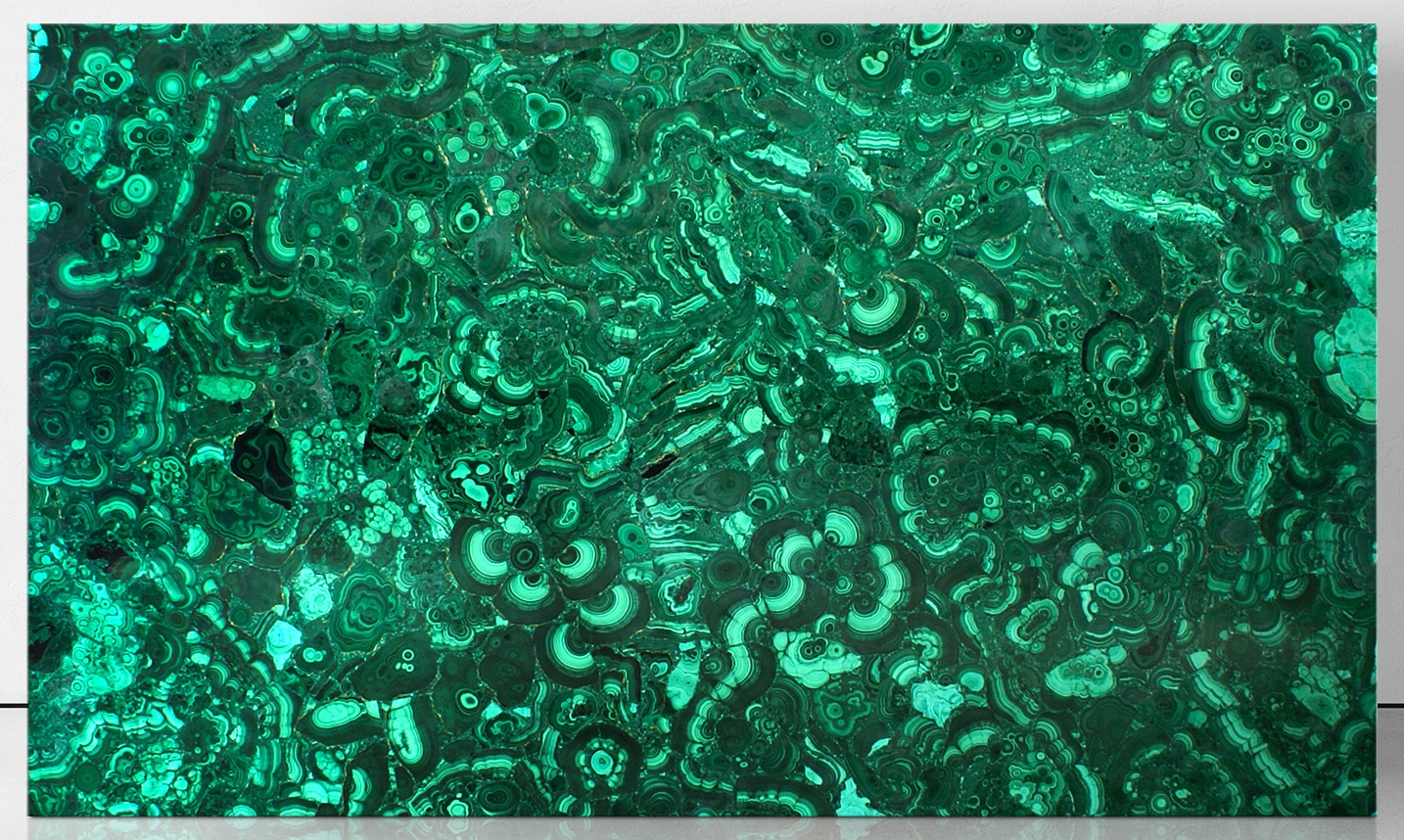 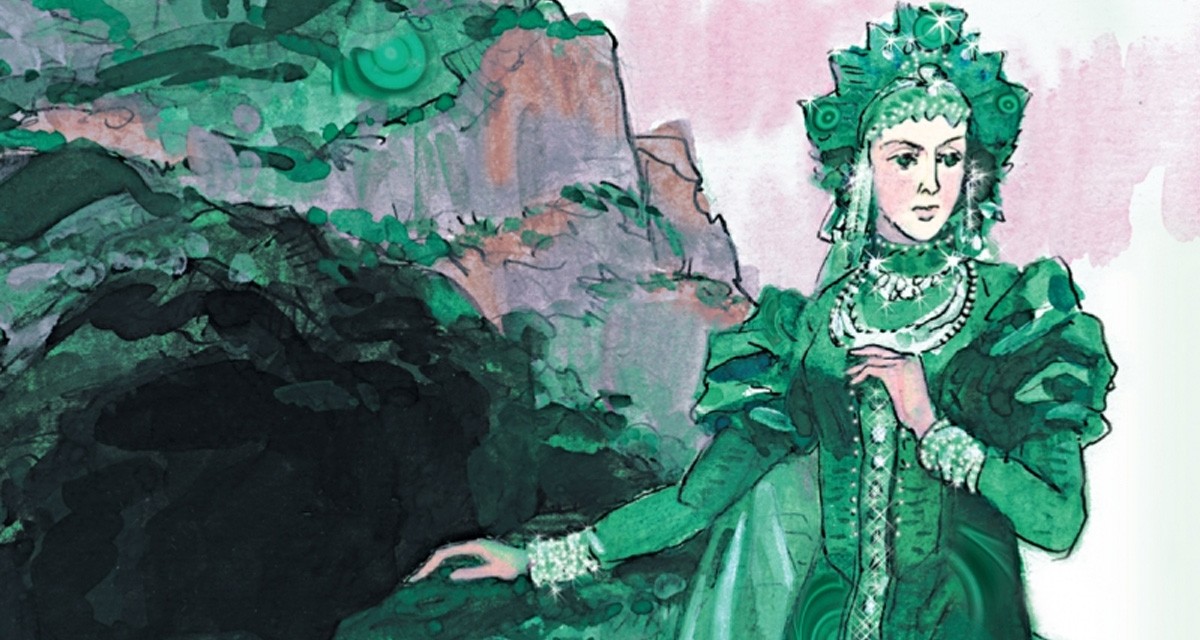 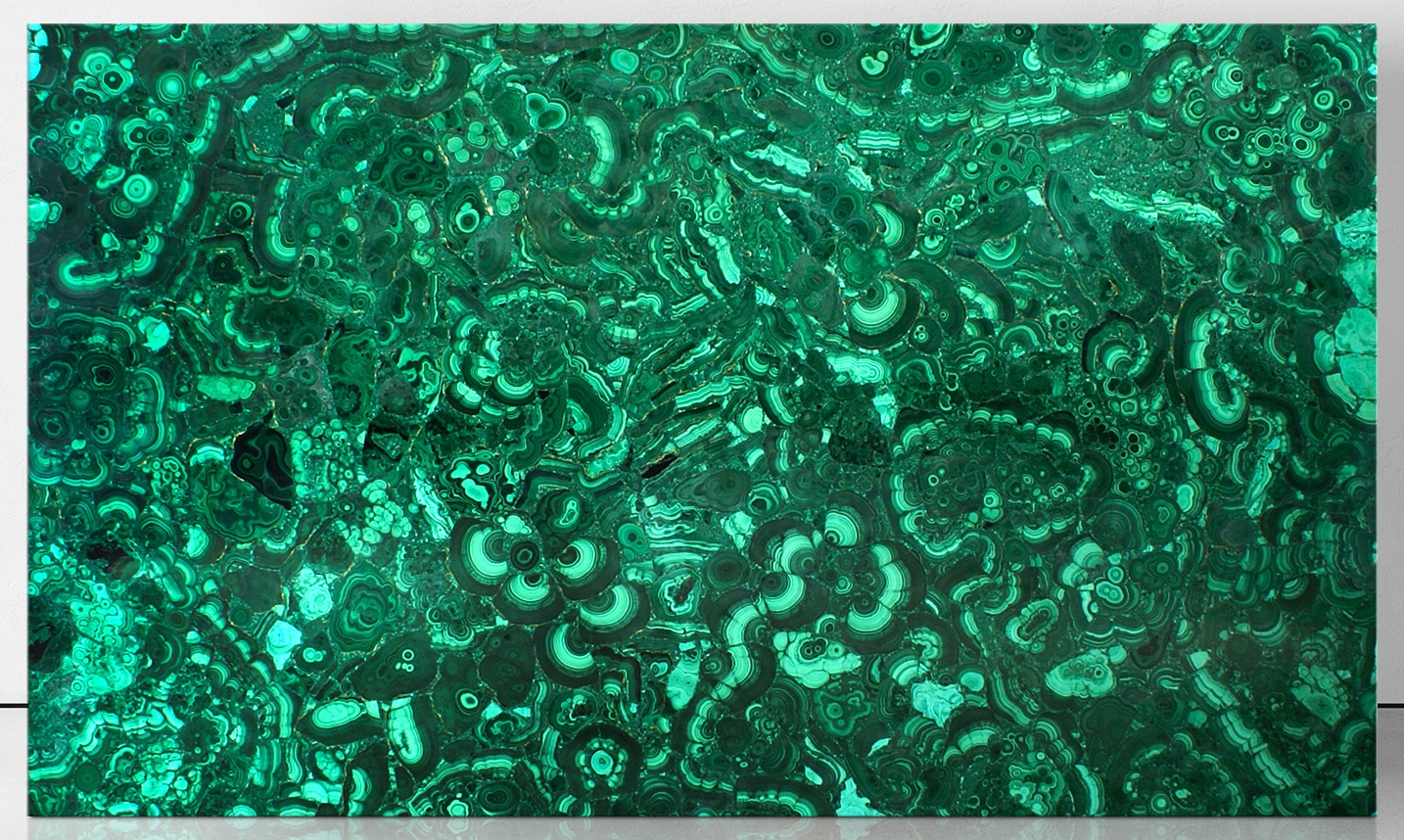 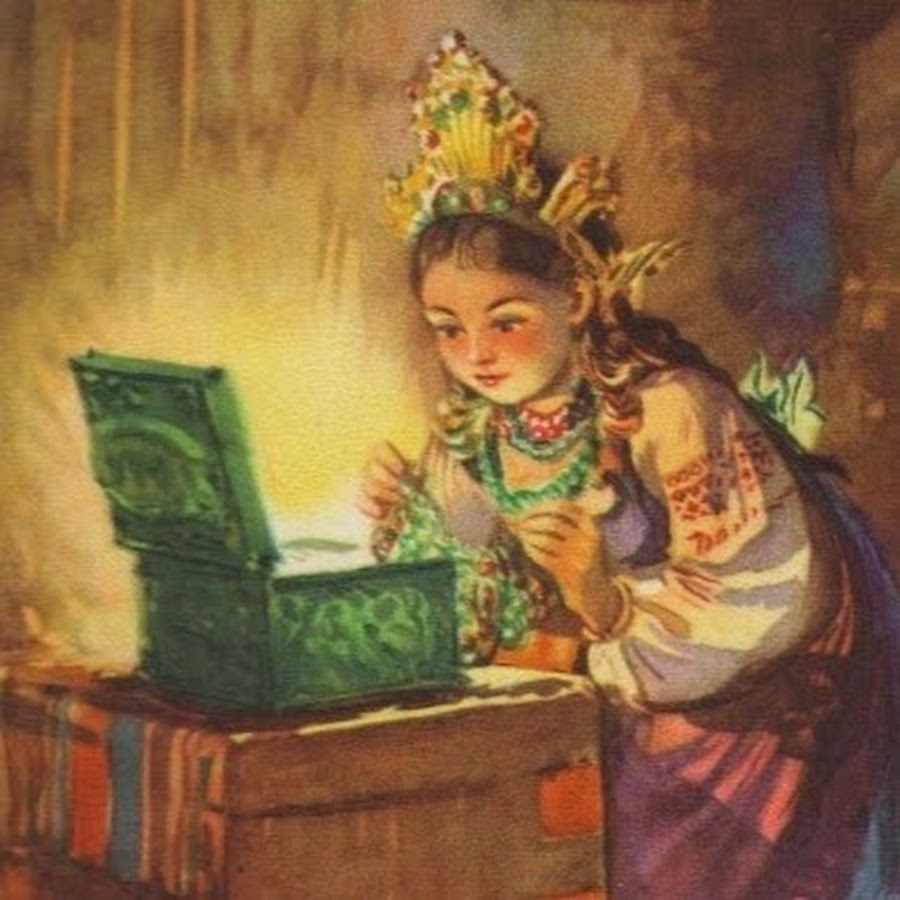 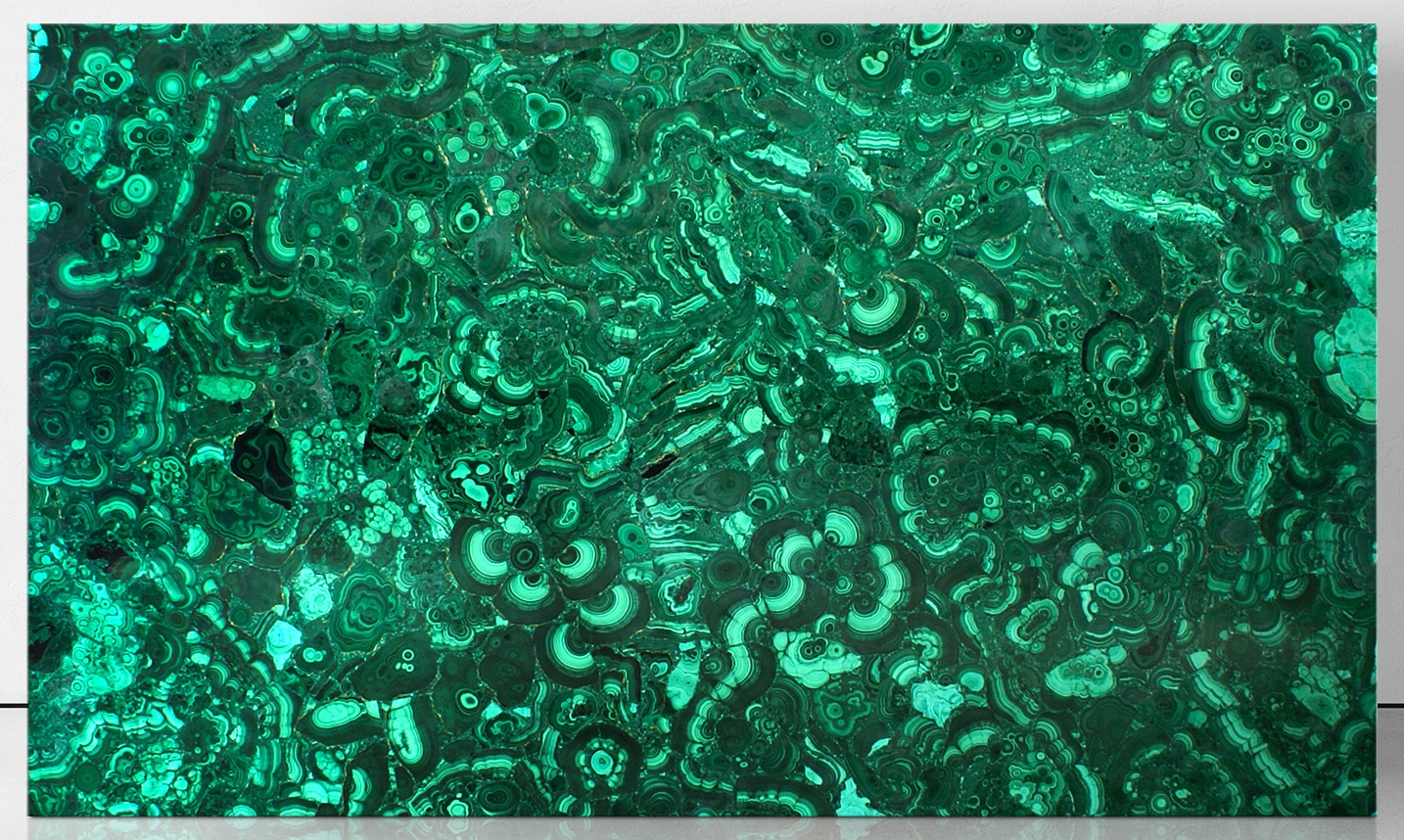 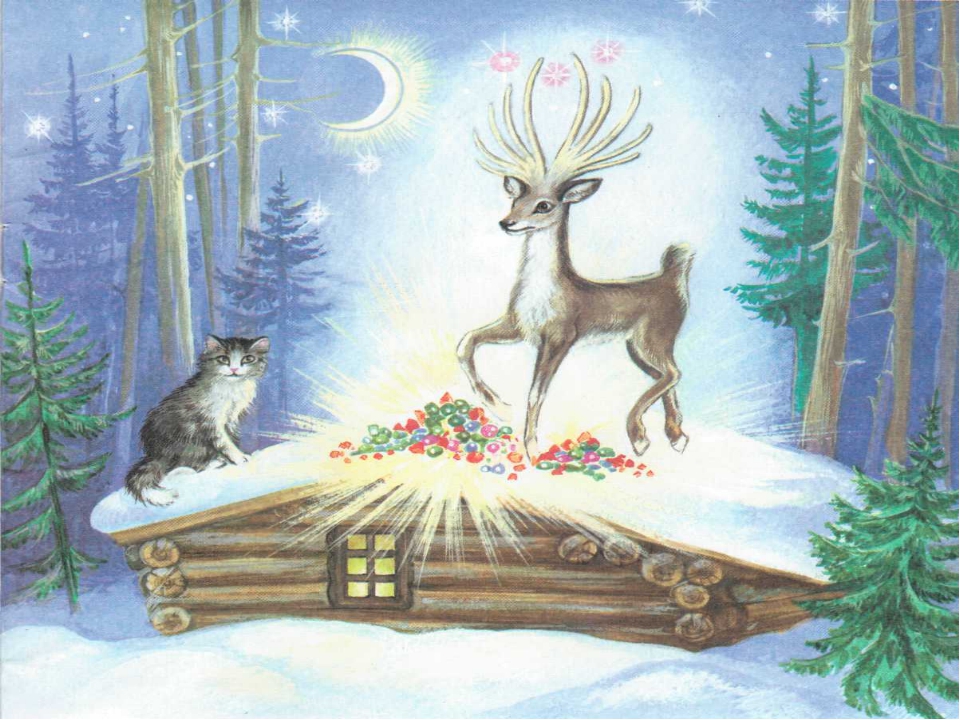 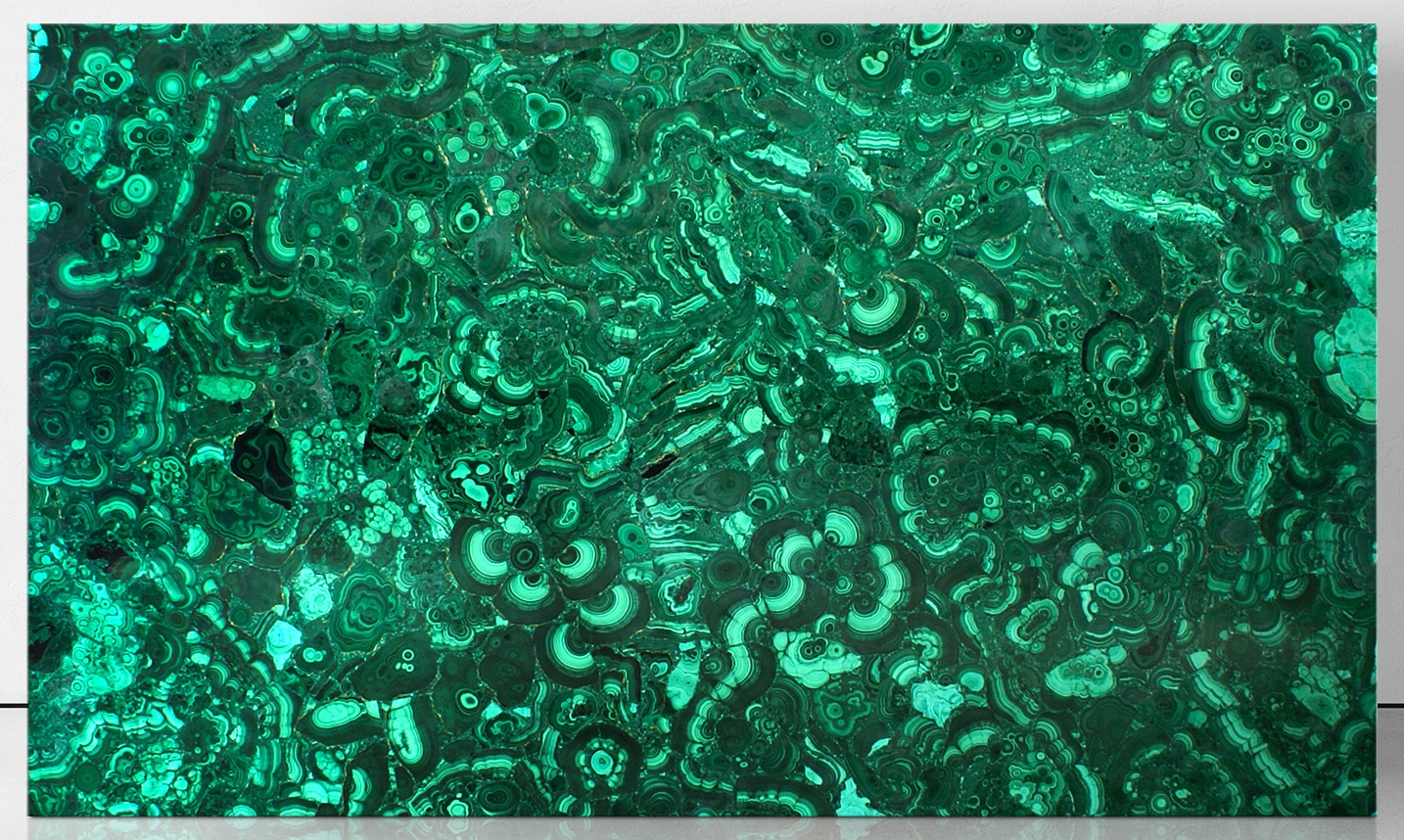 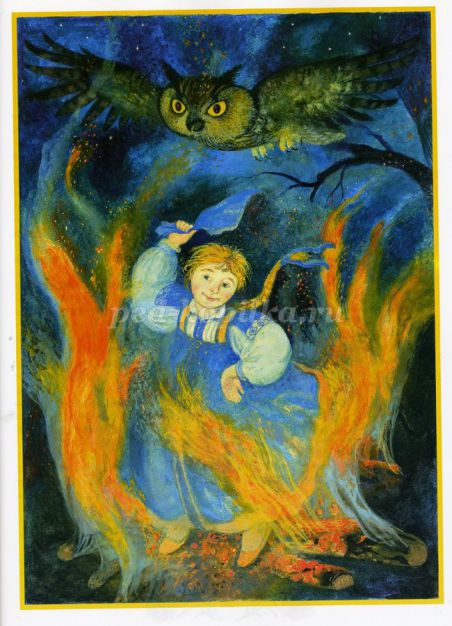 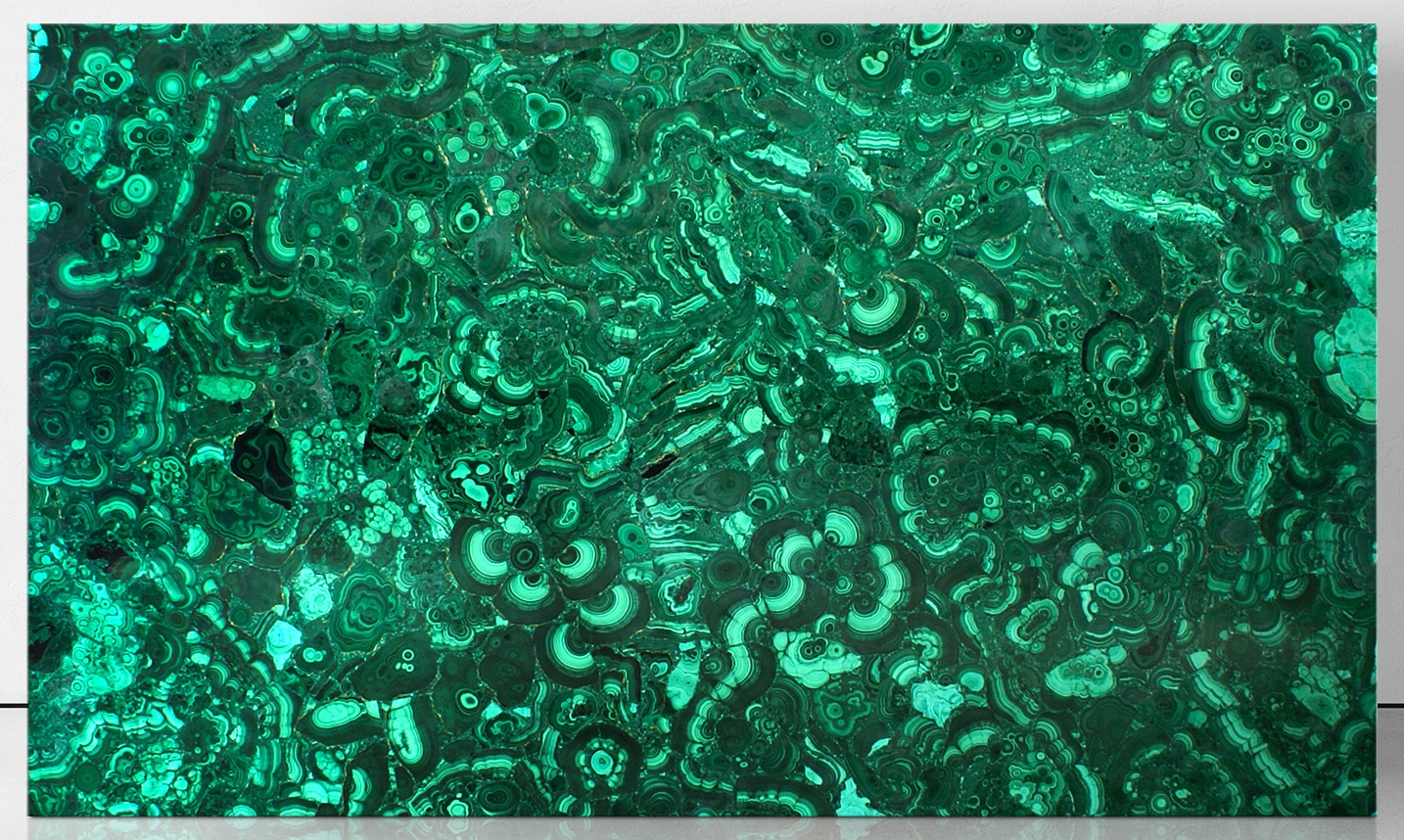 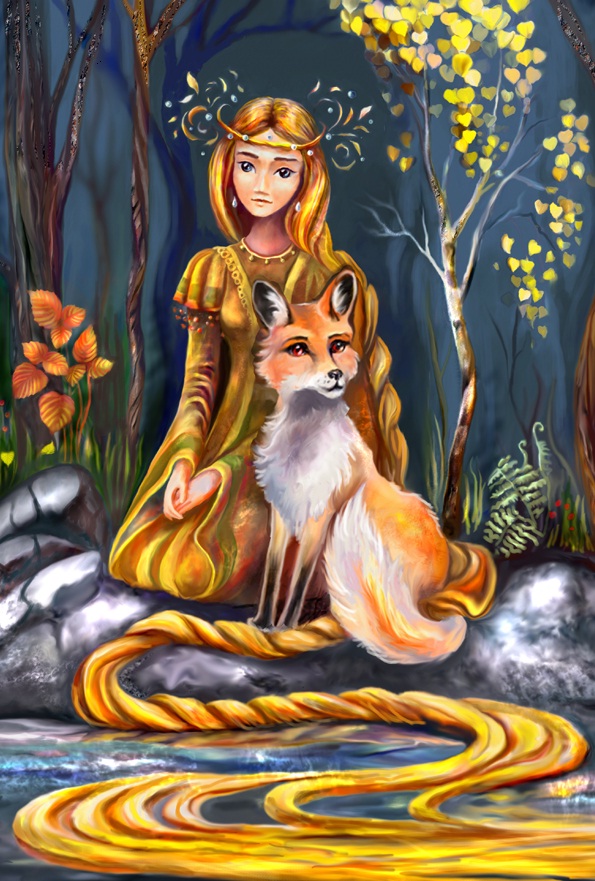 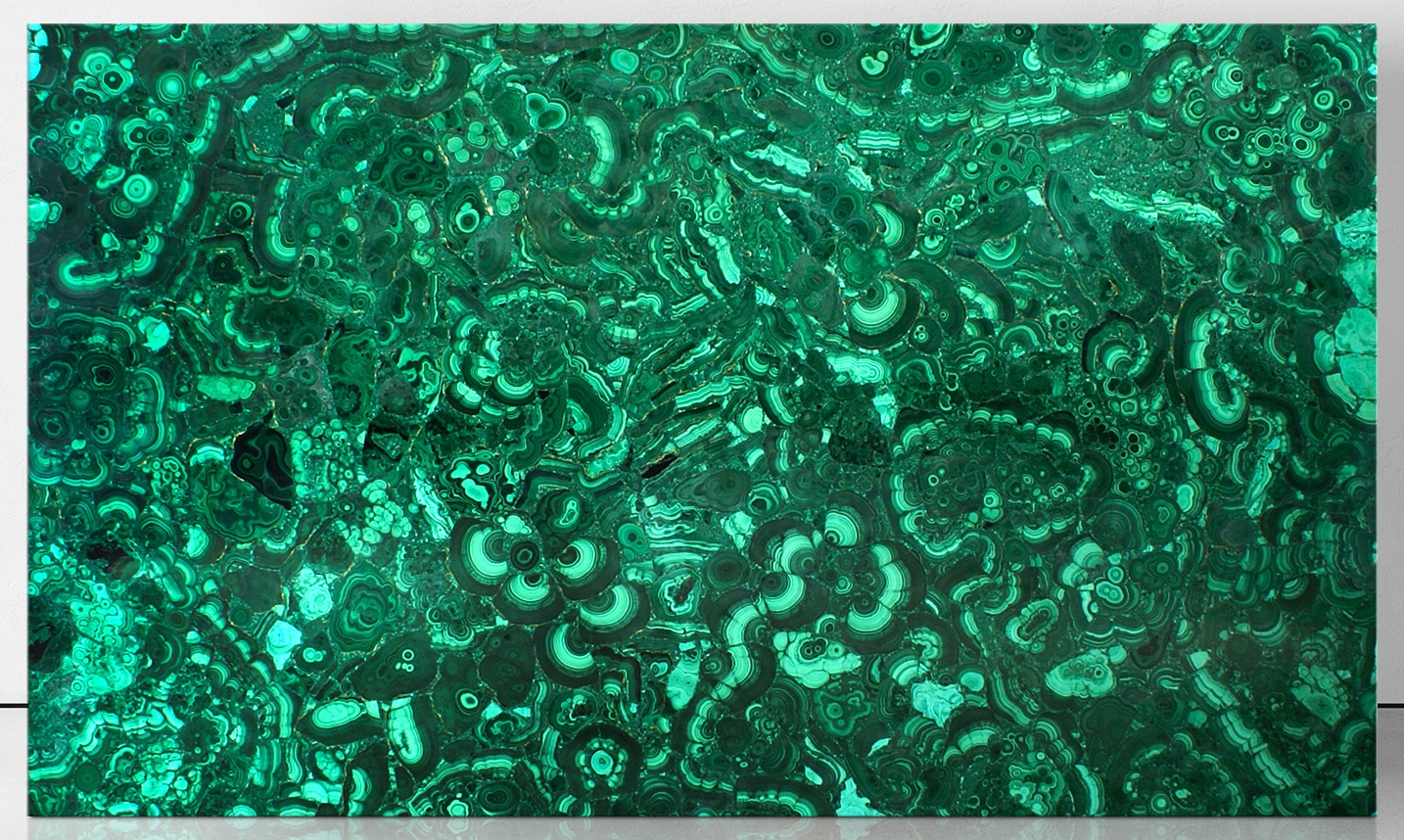 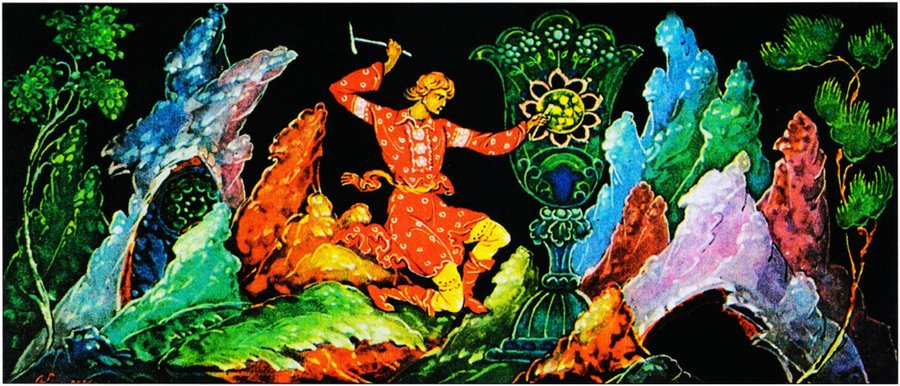 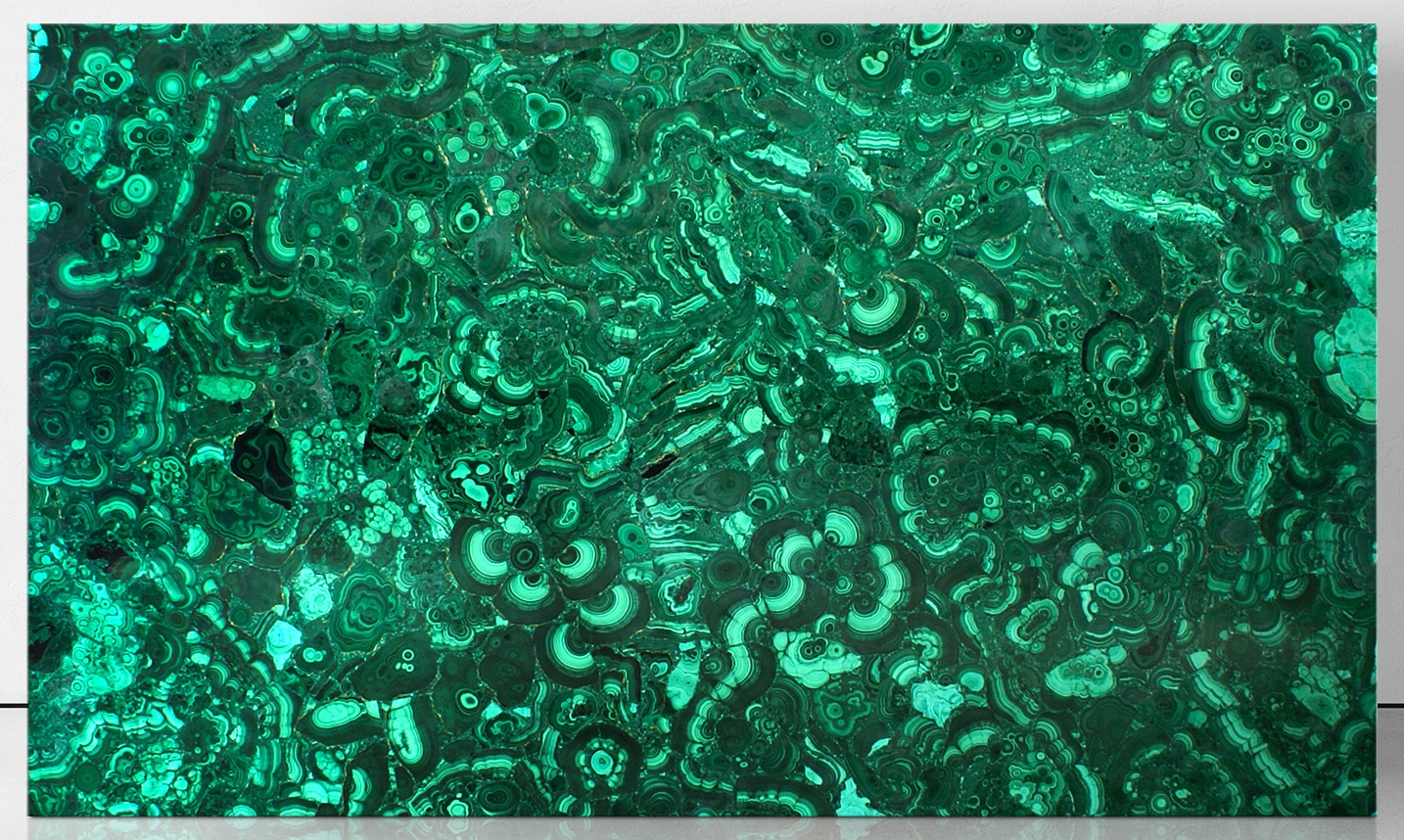 С днем рождения, любимый город! 
c  300-летием, Екатеринбург!
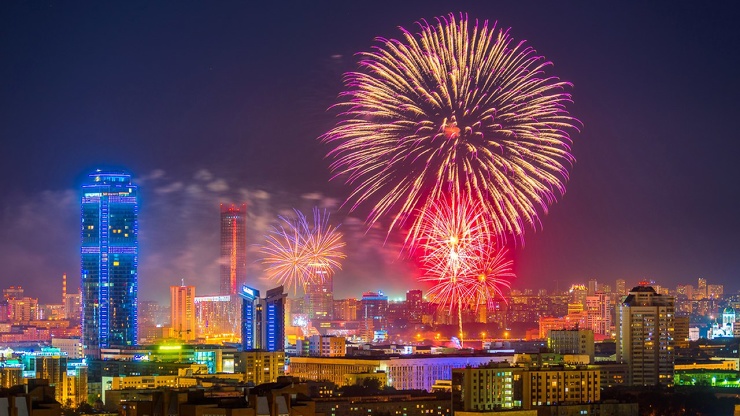